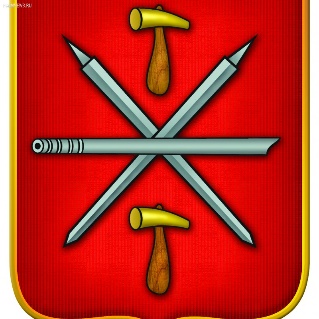 Виртуальная экскурсия
для детей старшего дошкольного возраста
«В Туле побываю о сувенире все узнаю»
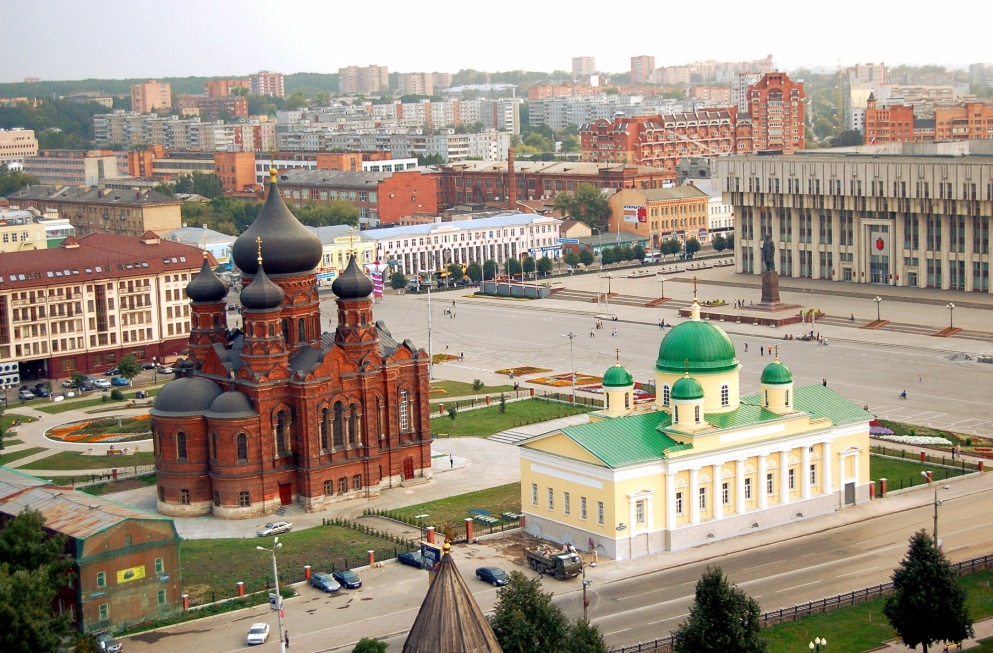 Сокова Вера Алексеевна, 
воспитатель 
МБДОУ «Детский сад №15»
2022 г.
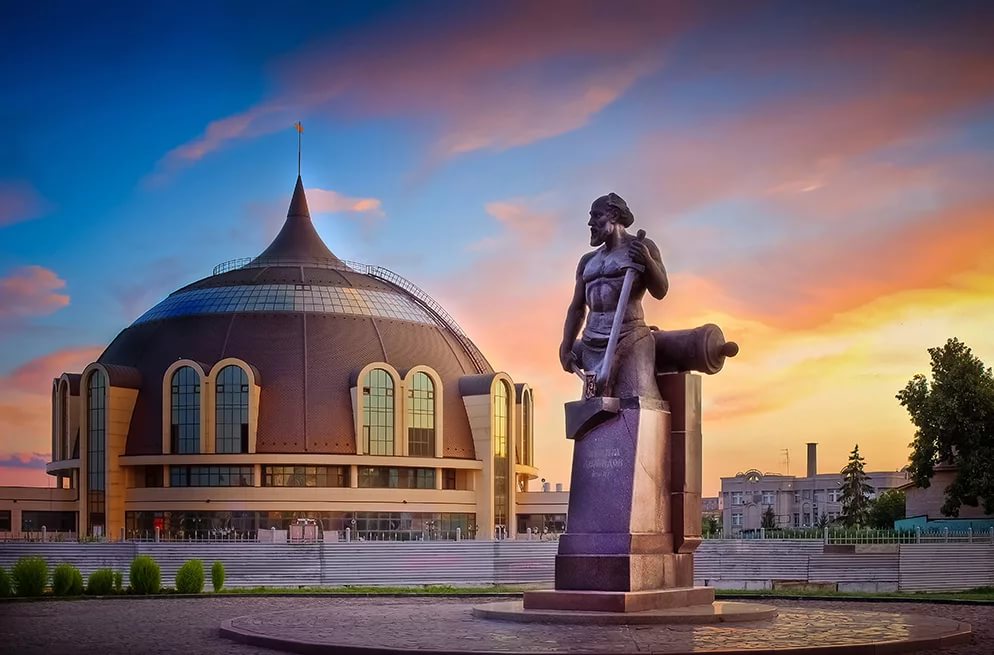 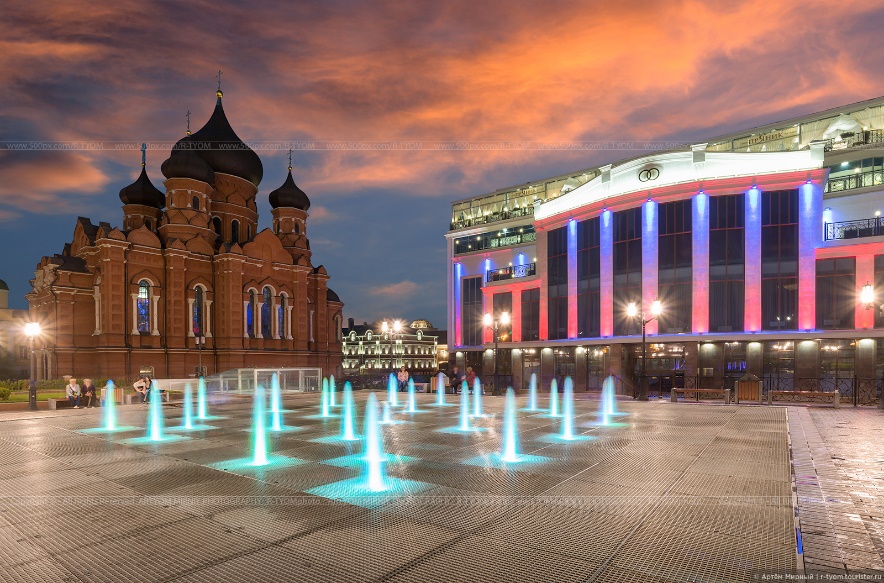 город Тула
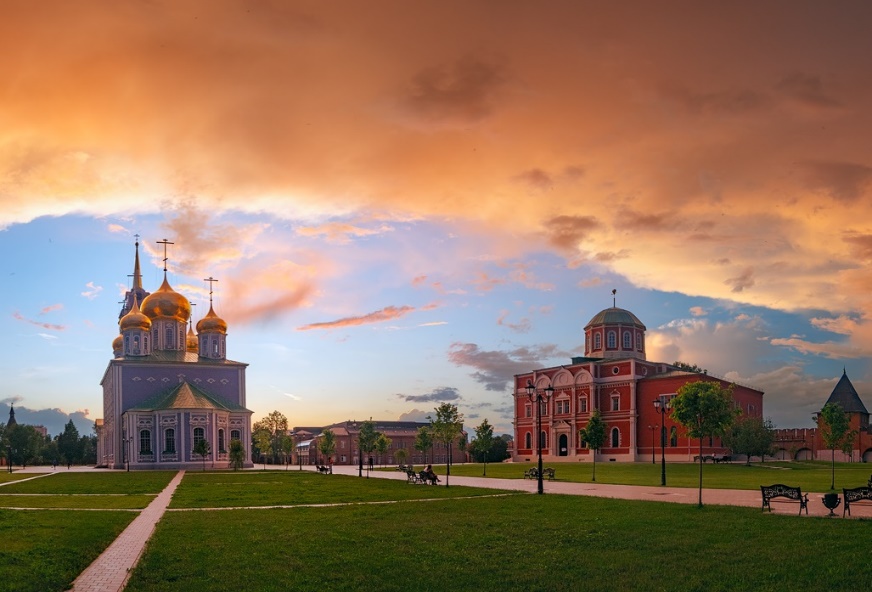 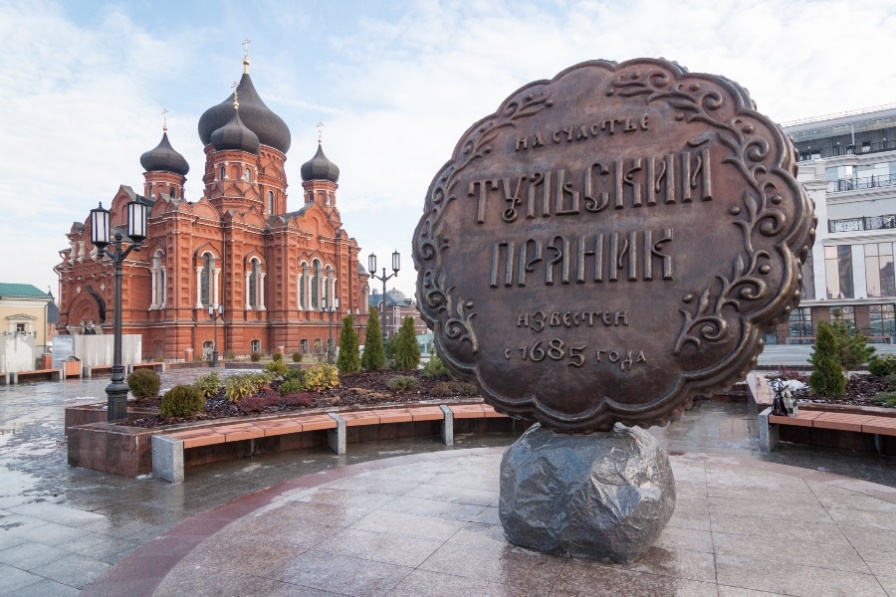 Тульский Кремль
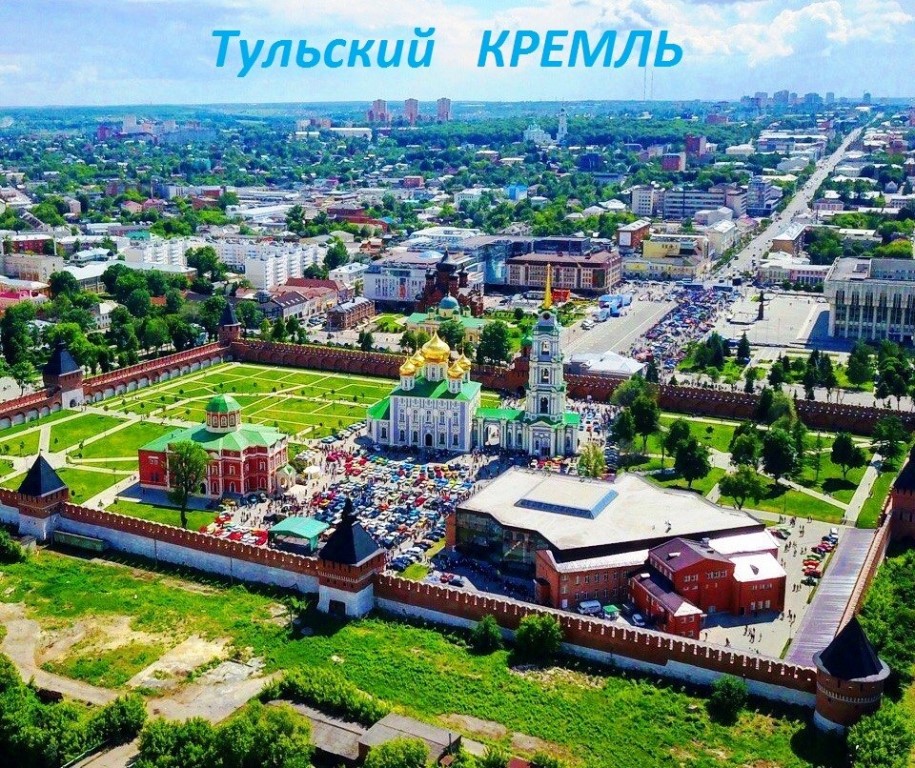 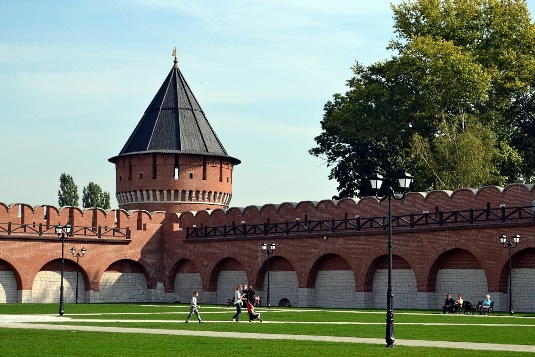 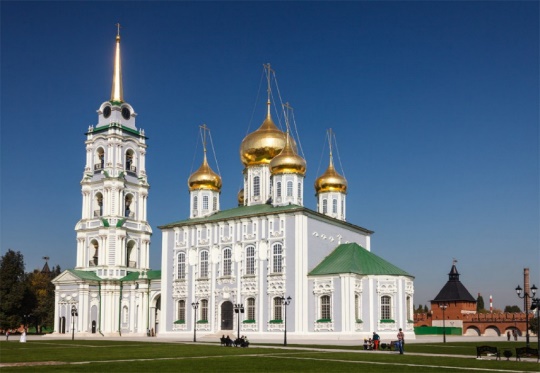 Музей самоваров
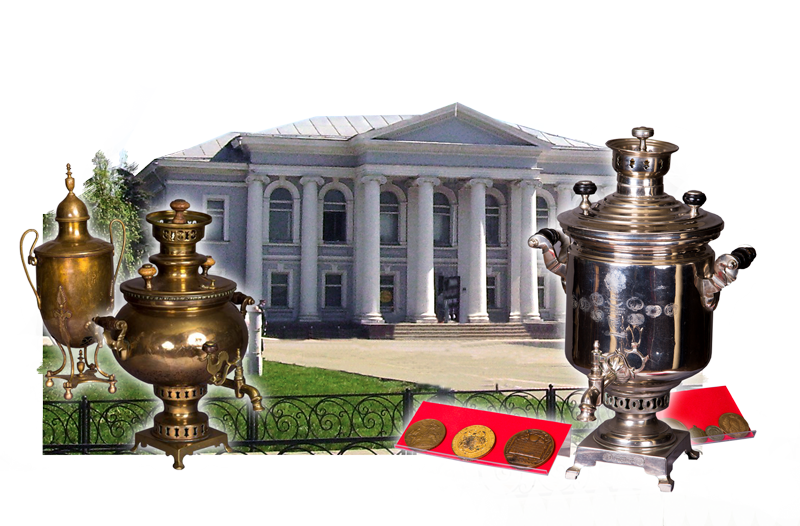 Музей оружия
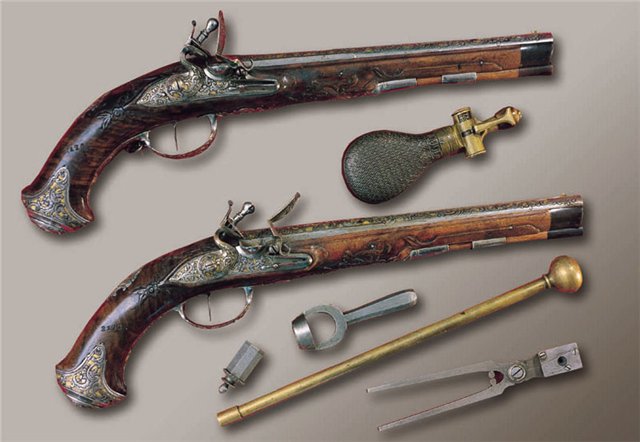 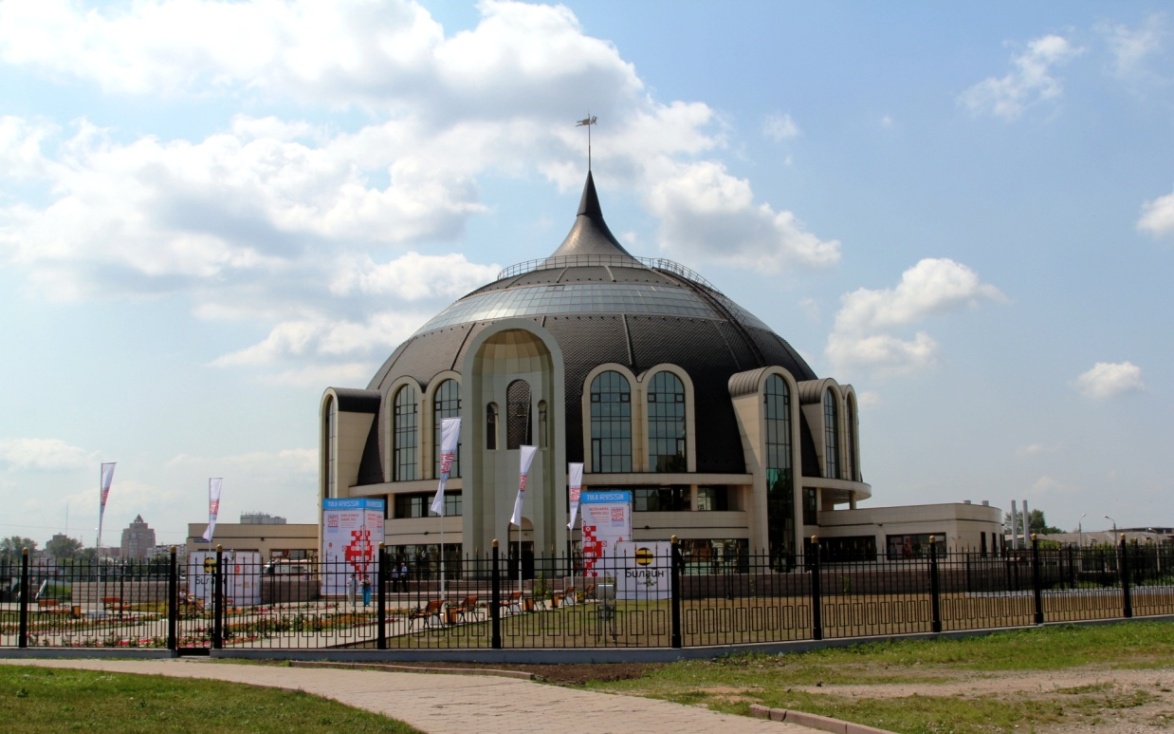 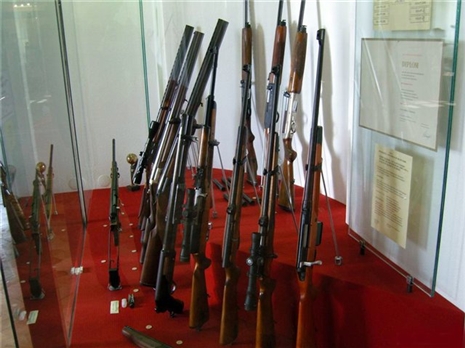 Музей пряника
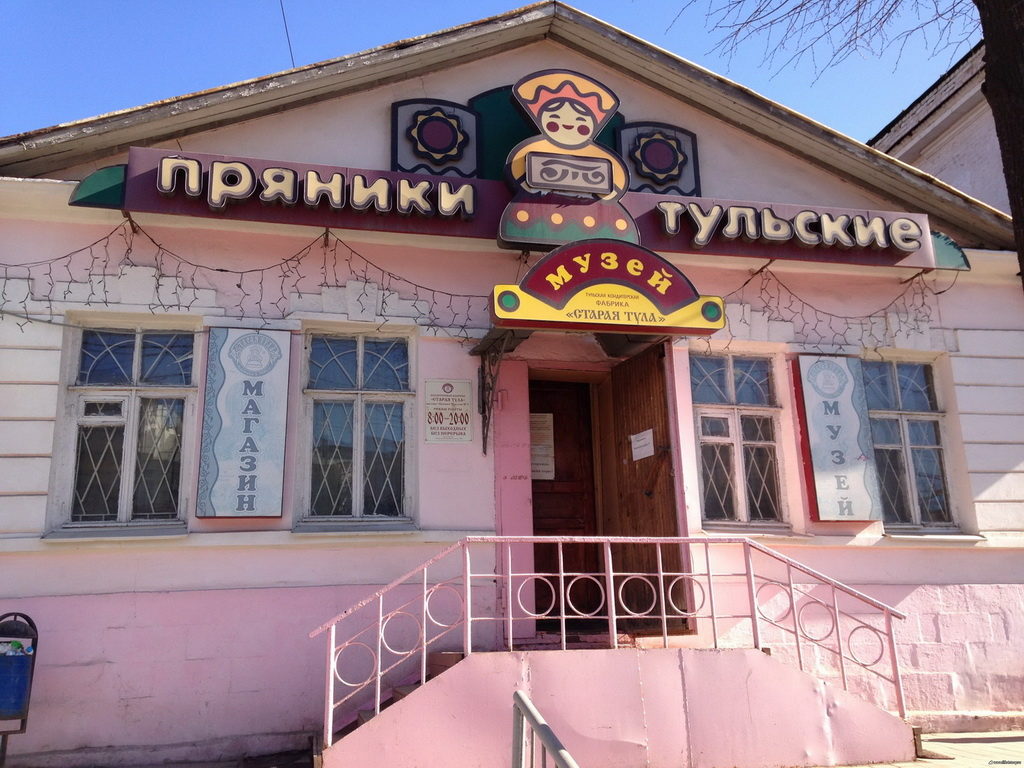 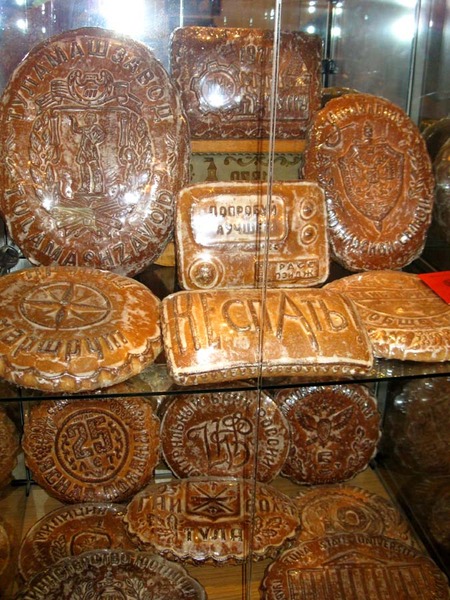 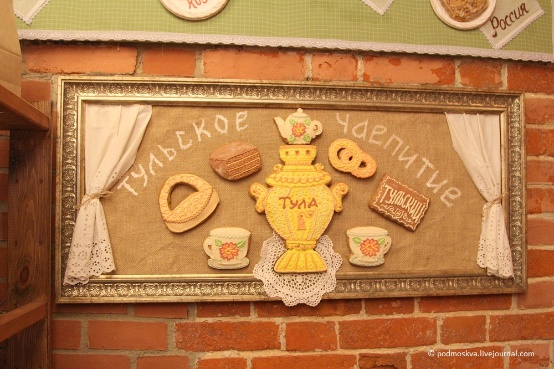 Площадь Победы
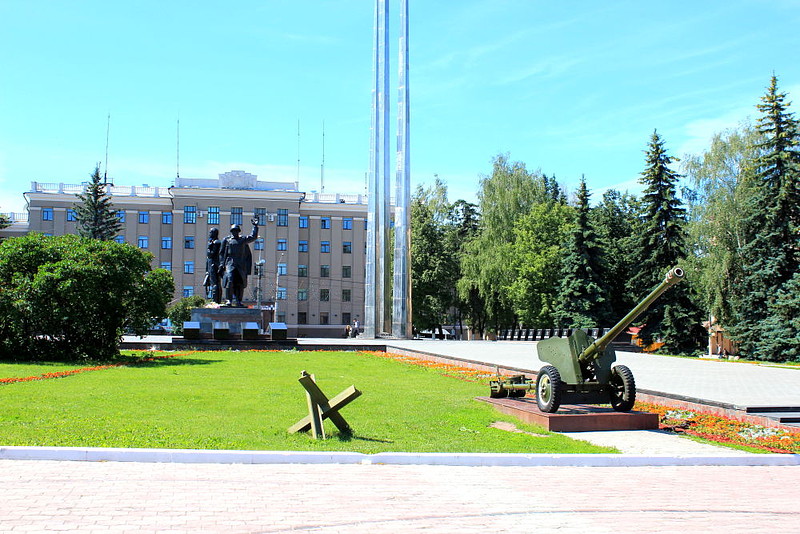 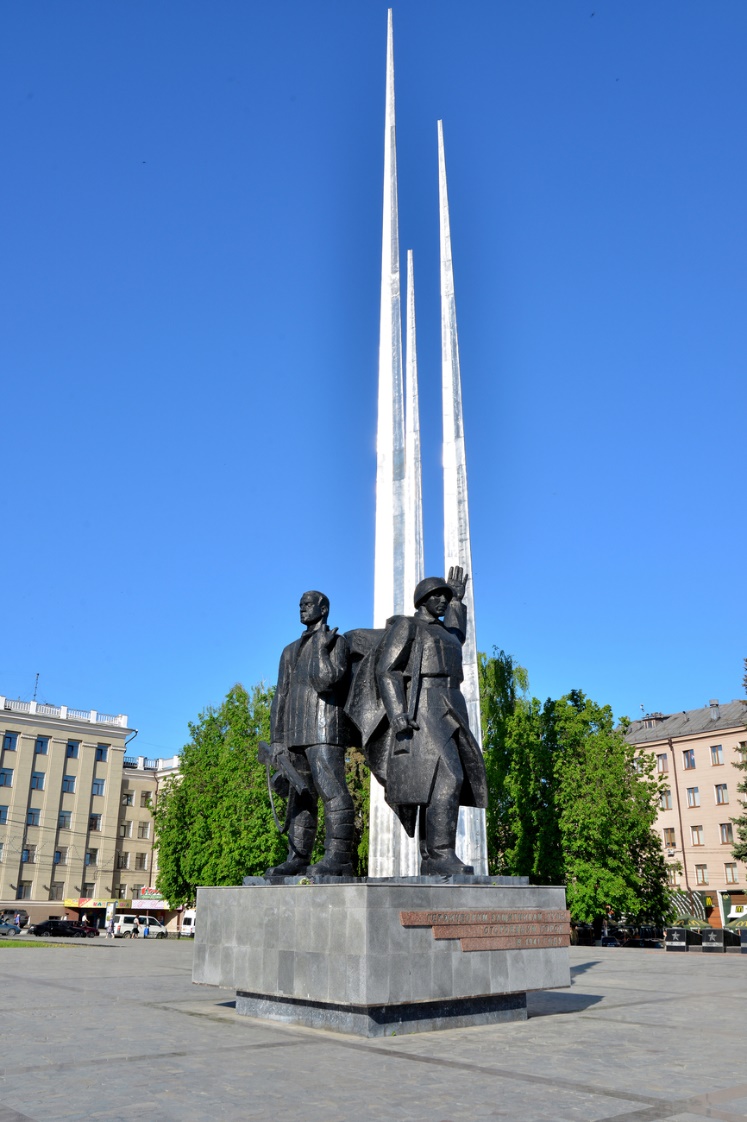 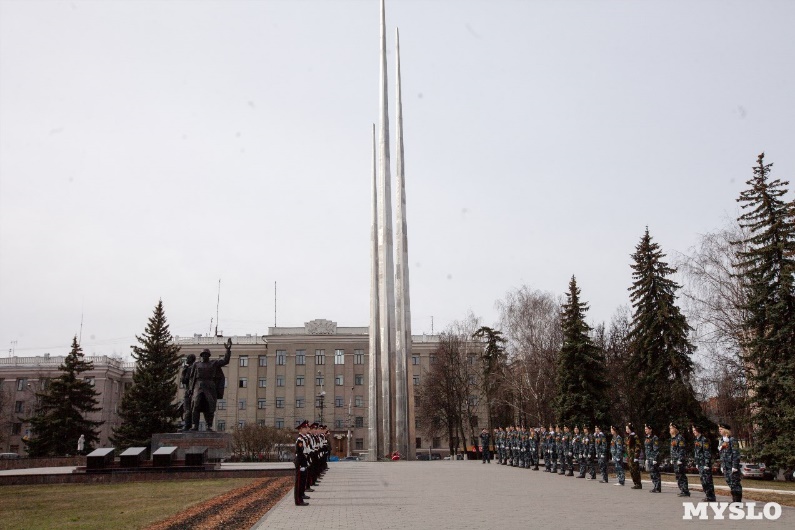 Филимоновская игрушка
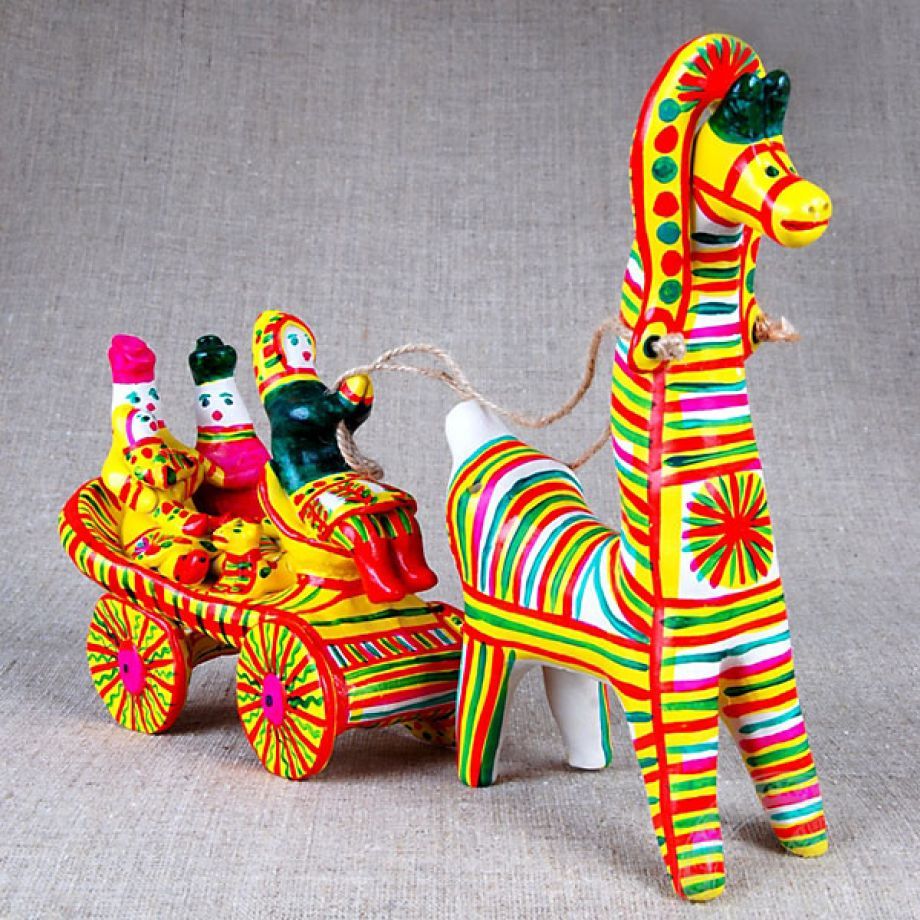 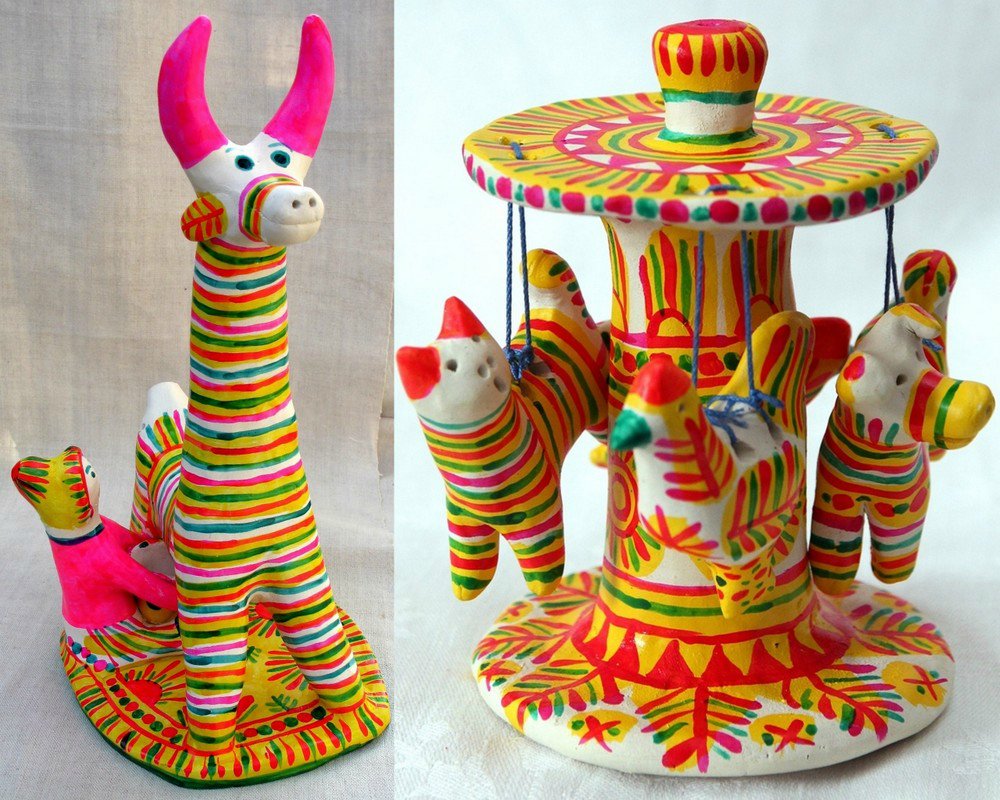 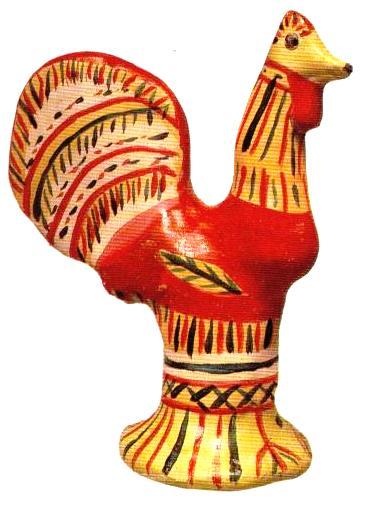 Ты откуда пришла к нам такая? 
Вся простая без хитрых затей. 
С длинной шеей и расписная, 
Для игры и забавы детей
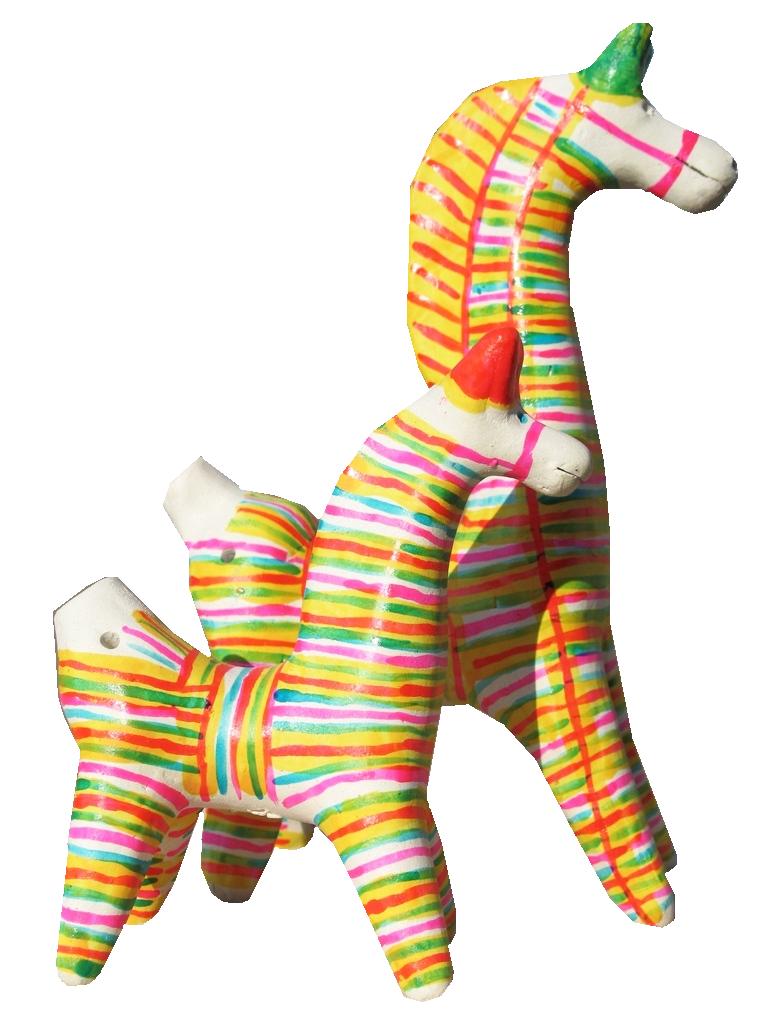 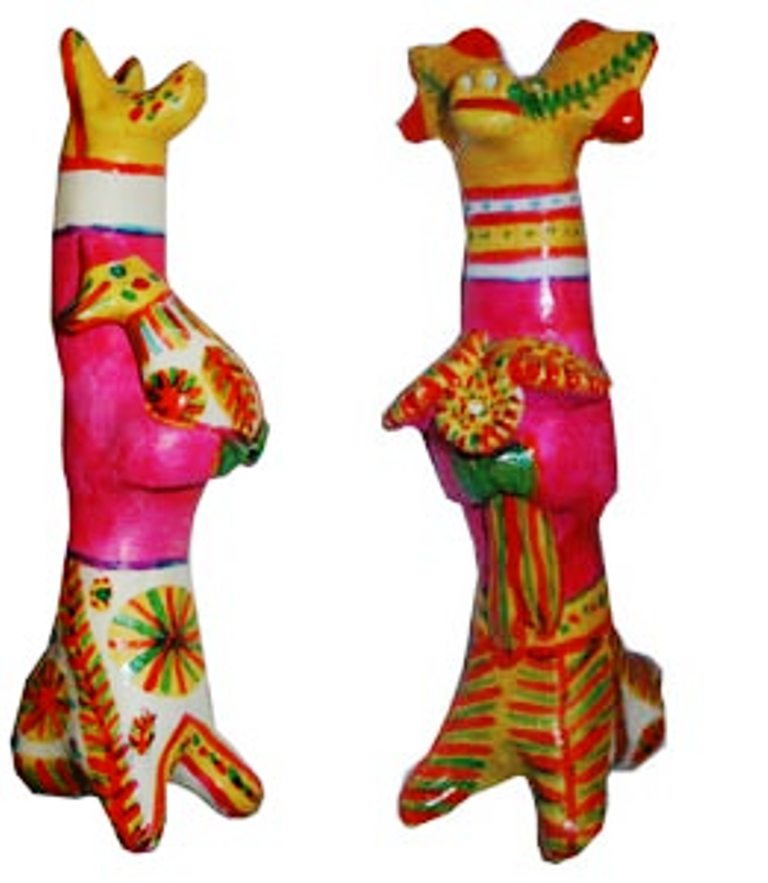 город Одоев Тульской области 
Музей «Филимоновская игрушка»
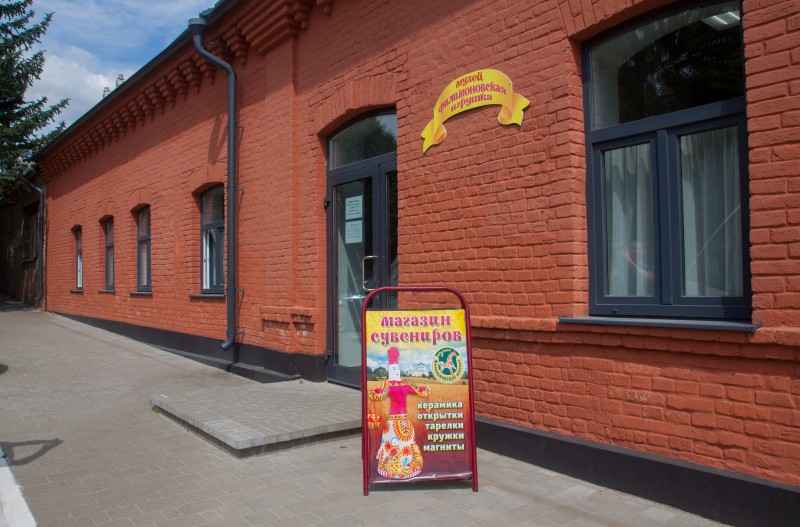 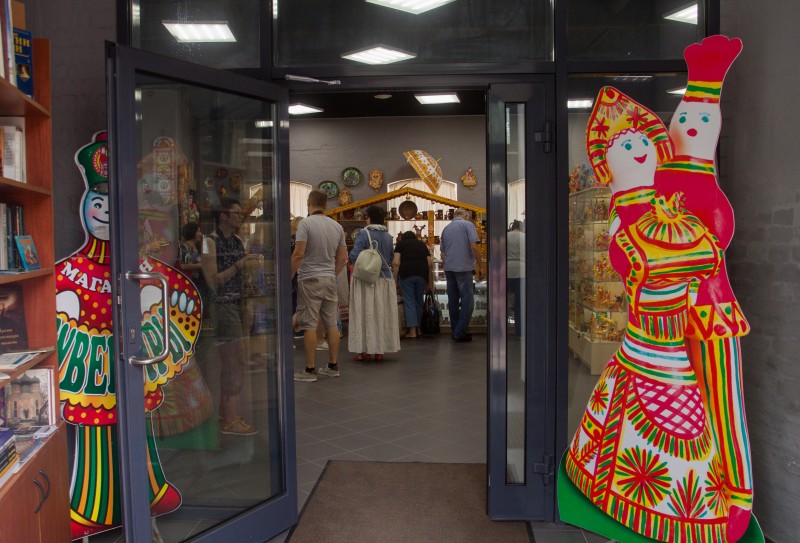 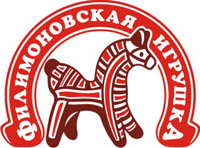 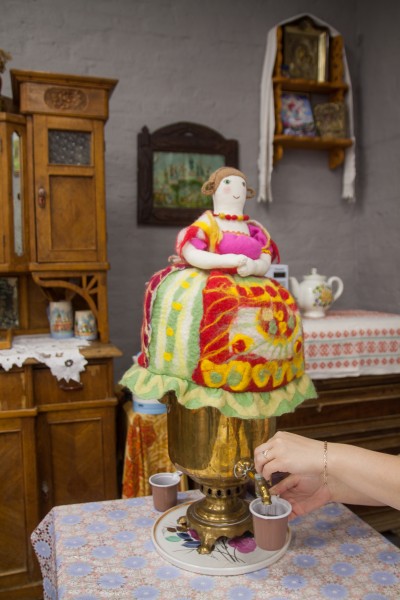 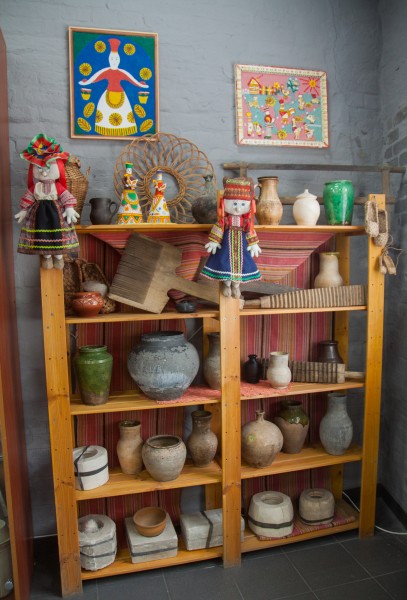 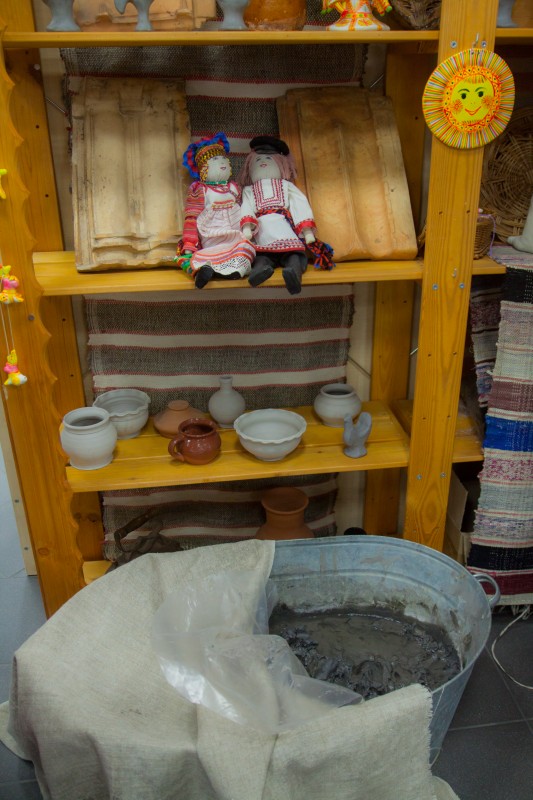 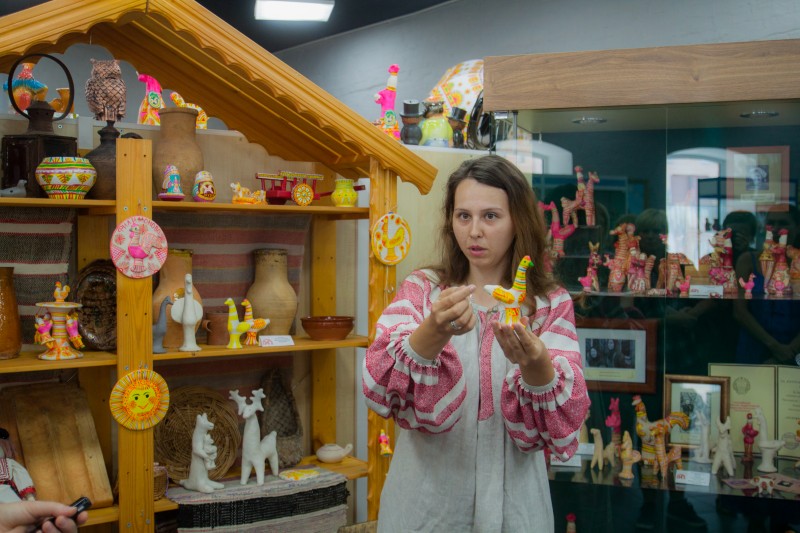 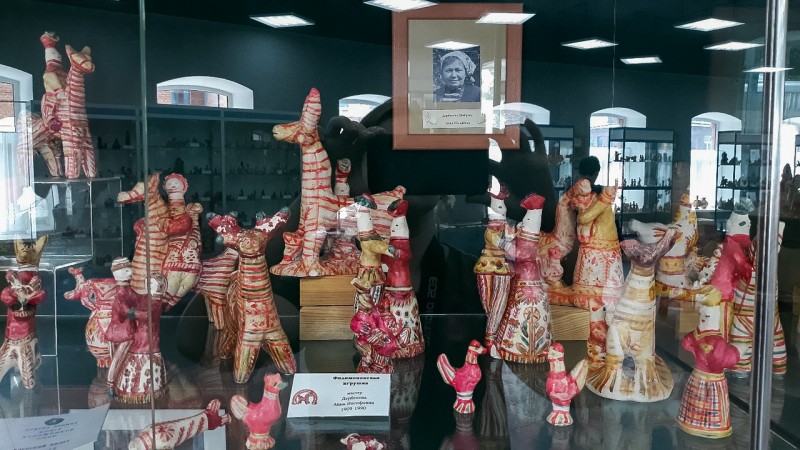 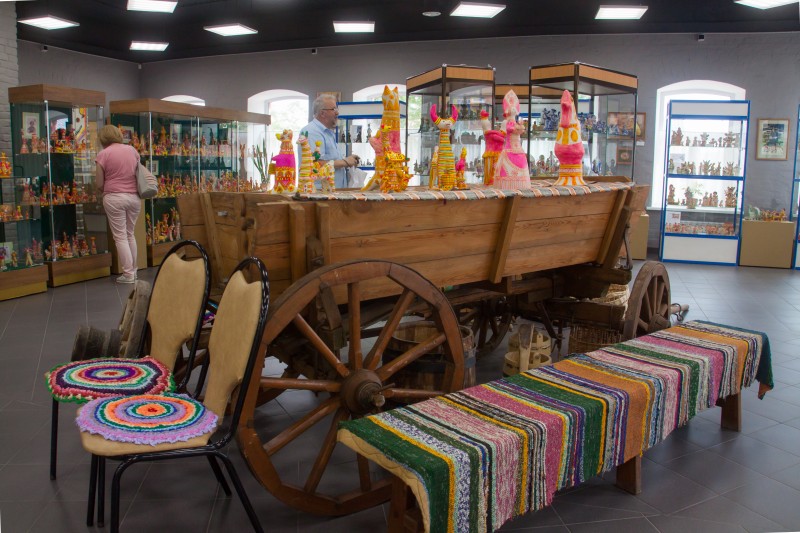 Маршрут экскурсии
Пояснительная записка
Для выбора маршрута щелкните по картинке
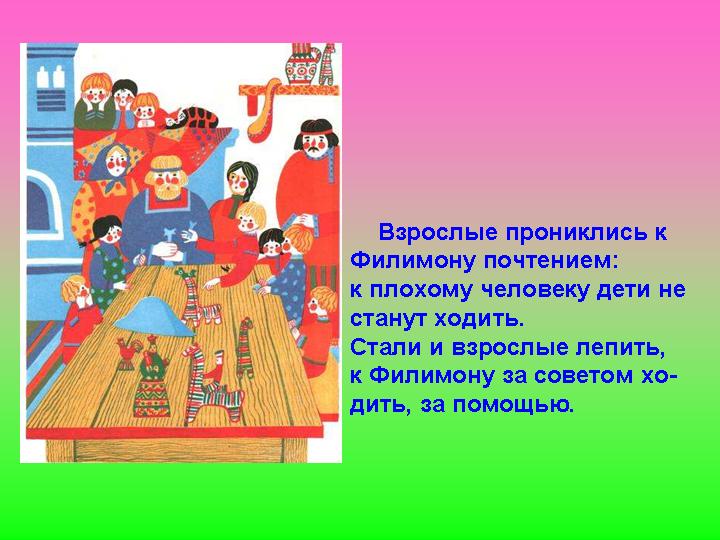 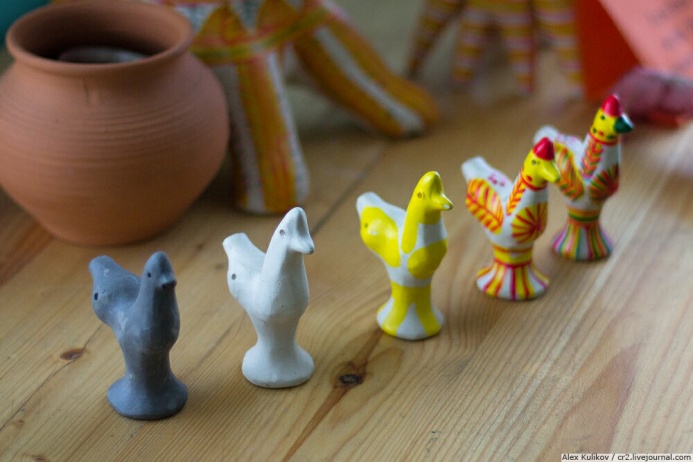 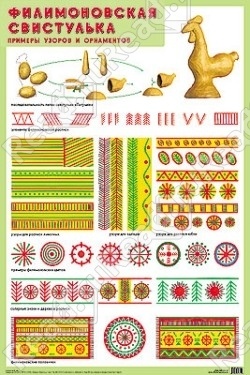 Технология изготовления
Элементы 
росписи
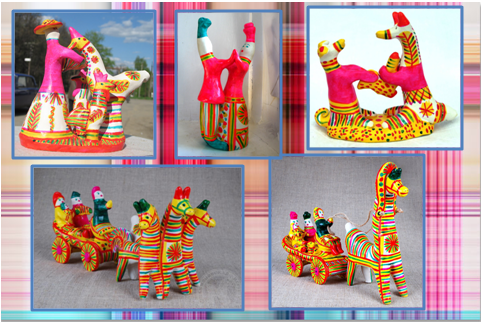 Дидактическая игра 
«МАГАЗИН ИГРУШЕК»
История промысла
Галерея
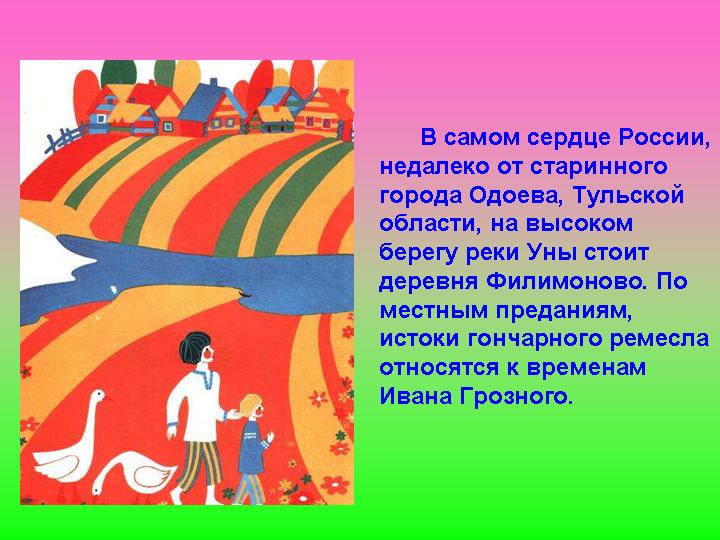 В самом сердце России, недалеко от старинного города Одоева, Тульской области, на высоком берегу реки Уны стоит деревня Филимоново.
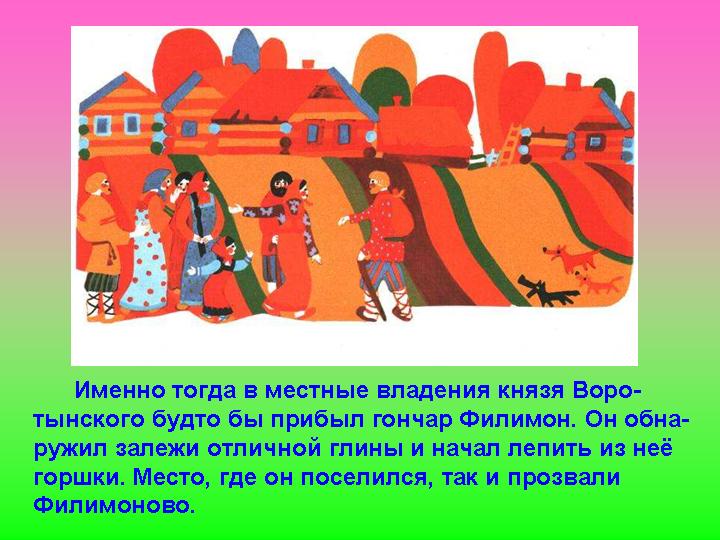 Говорят, что еще во времена Ивана Грозного прибыл в эти места гончар Филимон. Он обнаружил залежи отличной глины и начал лепить из нее горшки. Место, где он поселился так и прозвали Филимоново.
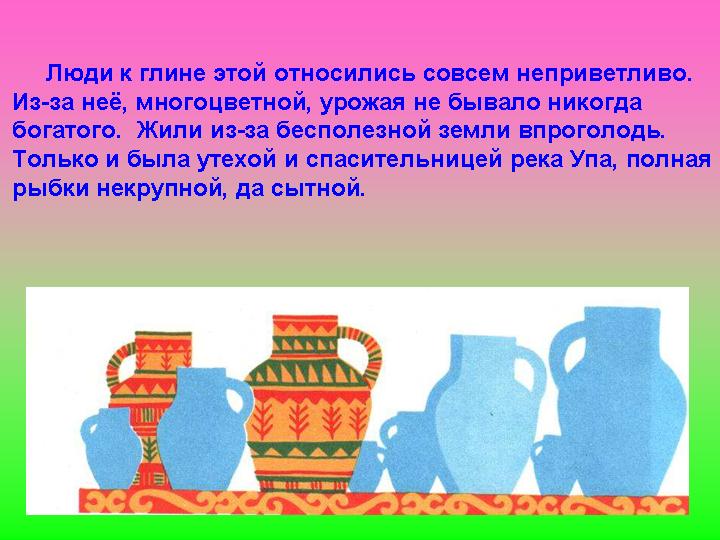 Люди к глине этой относились совсем не приветливо, ведь из-за нее, черной, урожая не было никогда богатого. Жили из-за бесполезной земли впроголодь. Только и была утехой да спасительницей река Унь, полная рыбки некрупной, но сытной.
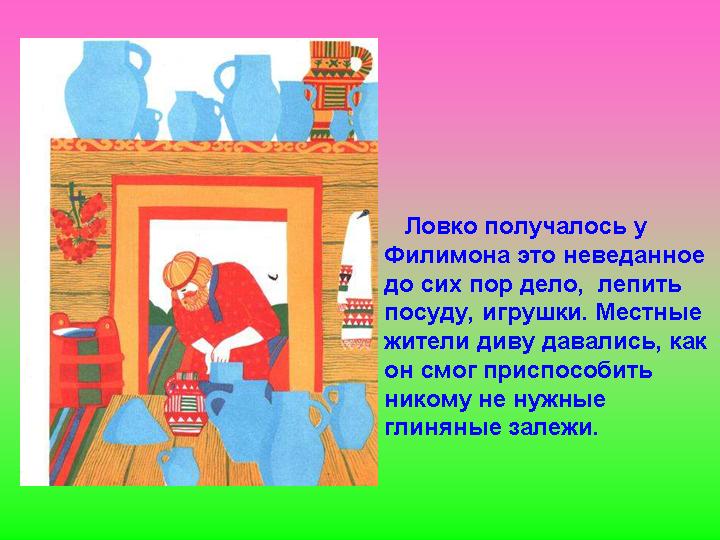 Ловко получалось у Филимона это до сих пор не ведомое дело, лепить посуду да игрушки. Местные жители диву давались, как он смог приспособить ни кому не нужную глину.
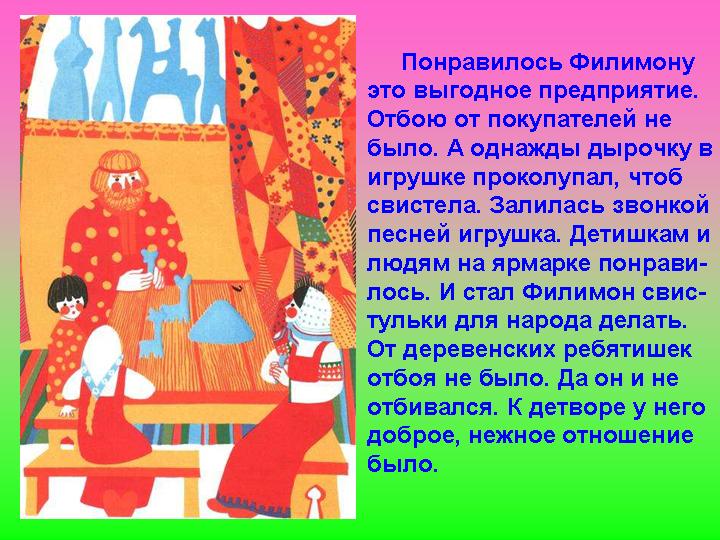 Понравилось Филимону это выгодное предприятие, отбою от покупателей не было. А как-то раз он дырочку в игрушке проковырял, чтоб свистела. Звонкая свистулька еще больше детям и взрослым на ярмарке понравилась. И стал Филимон свистульки мастерить, и детвора к нему учиться прибегала, уж больно дело это интересное.
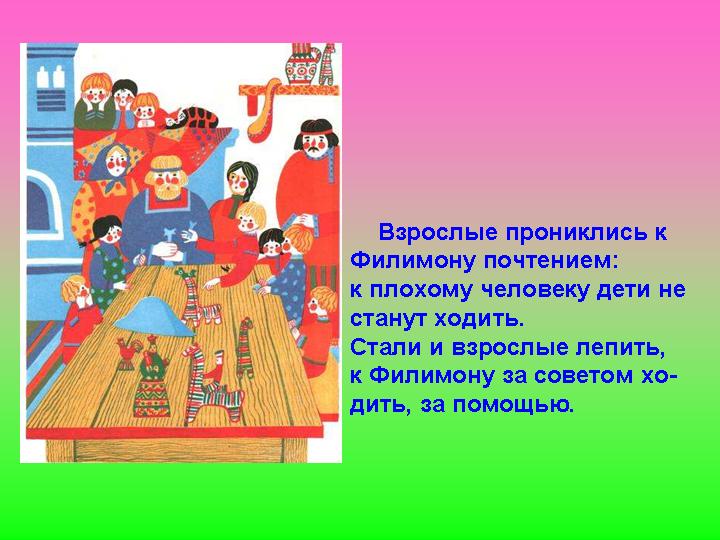 Взрослые прониклись к мастеру уважением и тоже стали лепить, к Филимону за советом ходить.
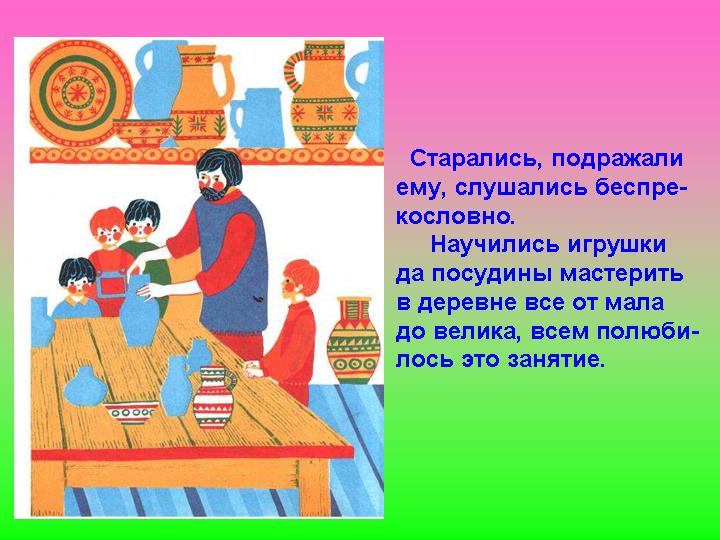 Научились игрушки да посуду лепить в деревне все, от мала до велика, всем полюбилось это занятие.
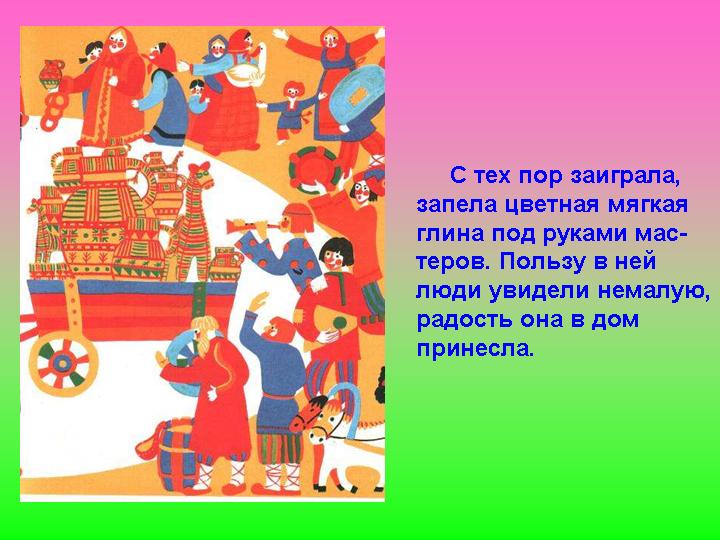 С тех пор запела, заиграла мягкая глина под руками мастеров. Гончарили мужчины, а женщины и дети лепили звонкие свистульки.
МАРШРУТ
Технология изготовления
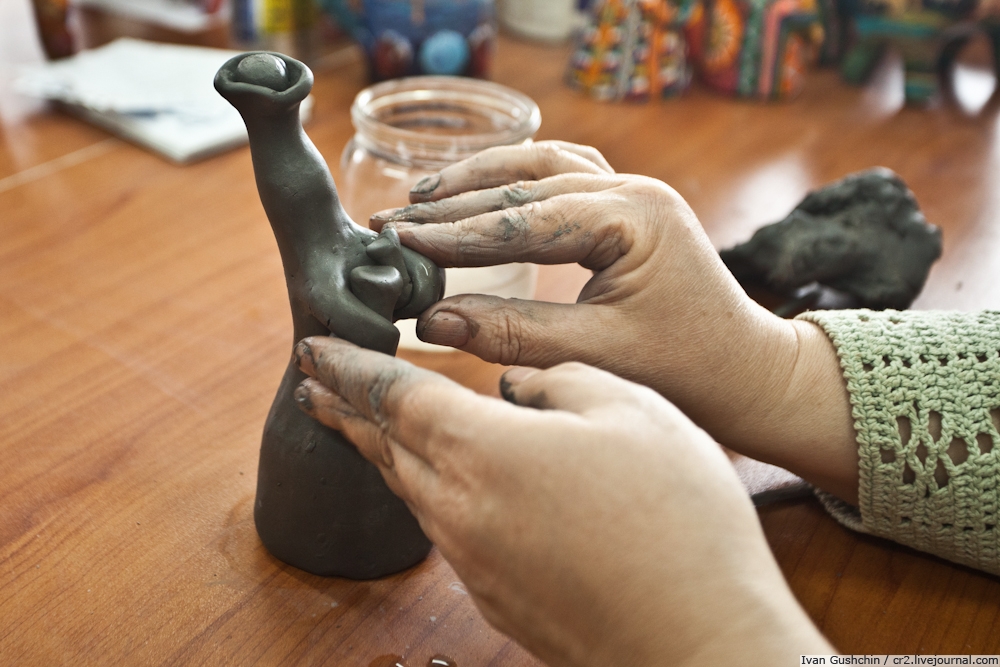 Лепят филимоновскую игрушку из черной глины. Глина эта жирная тягучая, поэтому всю игрушку из одного куска вылепливают, вытягивая все ее части.  Затем игрушки сушат в теплом, но темном помещении.
Технология изготовления
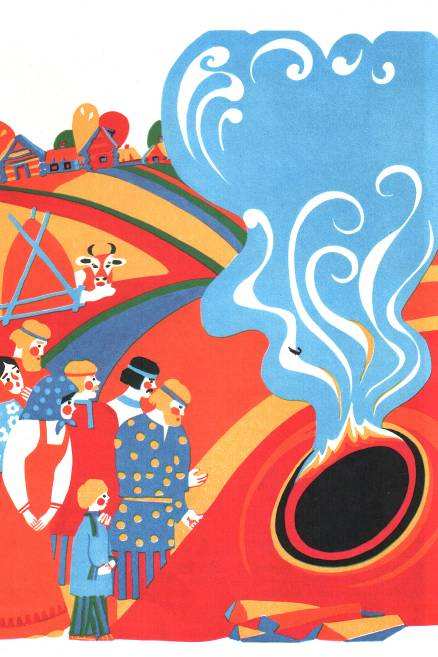 В старину в течение всего года люди занимались изготовлением глиняных предметов, а затем, в один из весенних дней, в центре большого поля перед началом его обработки проводили большой праздник. Он заключался в том, чтобы обжечь все глиняные изделия, а после праздника отнести их на рынок для продажи. 
Для начала выкапывали большую яму в центре поля, которую обкладывали кирпичами, делая кирпичные подставки (полочки) под посуду и игрушки (такая необыкновенная печь называлась горном), а затем поджигали солому, которую выкладывали на посуду. После того, как солома сгорала, ждали, пока глина остынет, и после забирали каждый свое, теперь уже белое, изделие домой.
Технология изготовления
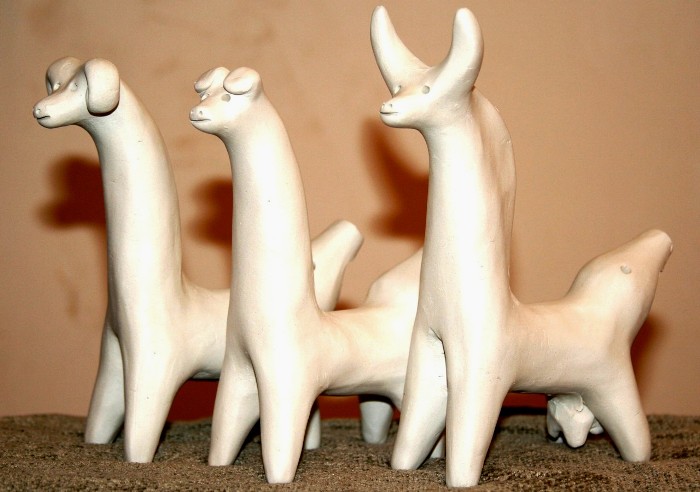 После обжига игрушки становятся белоснежными. Вот такая удивительная она, глина филимоновская – от жара из черной в белую превращается!
Технология изготовления
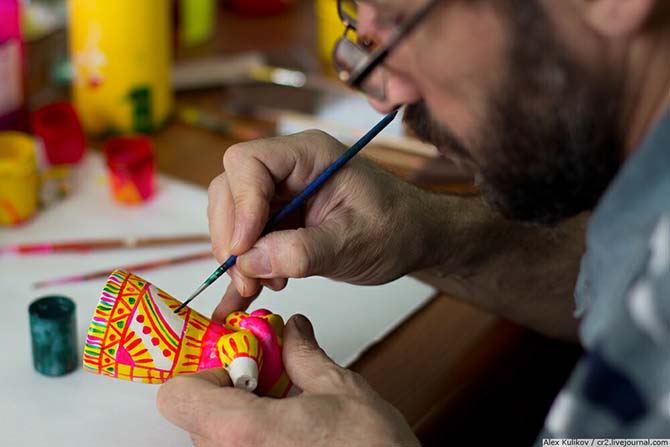 В старину мастера расписывали игрушки куриными и утиными перышками, а теперь – тонкими кисточками. Красок всего три: желтая, красная (ярко розовая) и синяя. Но мастера варьируют цвет. Ложится синий мазок на желтый – получается зеленый, красный на желтый - дает оранжевый, синий на красный - фиолетовый.
Технология изготовления
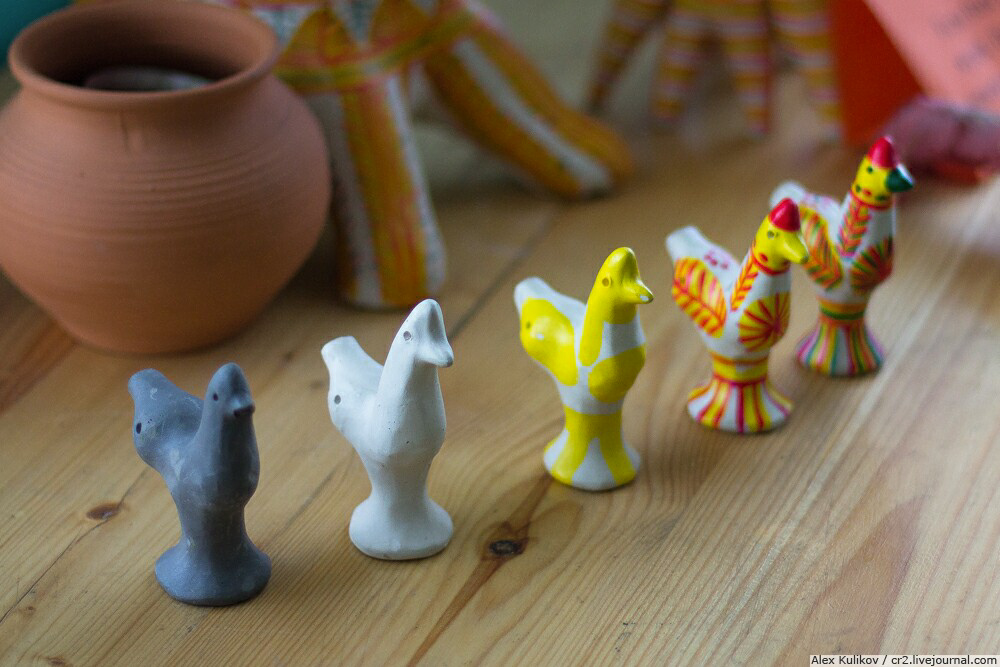 Роспись строится по традиционной схеме:  сначала накладывают желтые полосы и пятна;   потом их обводят красным;   затем зеленым, синим, иногда фиолетовым.
Технология изготовления
Свистульки
Мастер глину замесилИ игрушек налепил,После высушил, и в печь –Добела их все обжечь.
А потом он краски взялИ игрушки расписал.Вот они какие в рядРазноцветные стоят:
Цвет малиновый и синий,Жёлтый – яркий и красивый.Зайцы, птички, петушки –Музыкальные свистки,
По-народному – свистульки,Лепят в области их ТульскойИ свистульки, спору нет,Покорили целый свет!
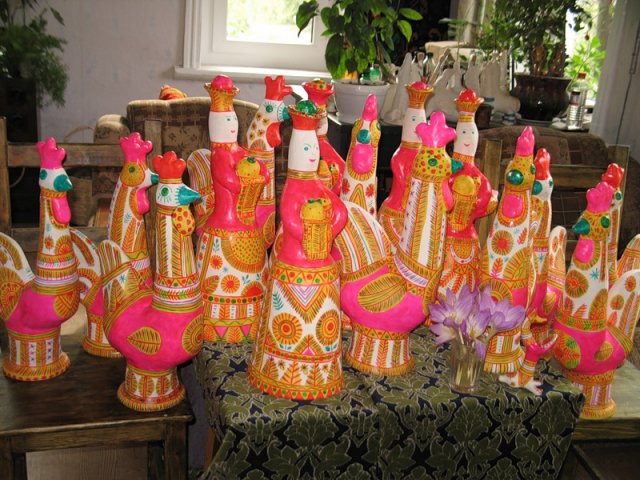 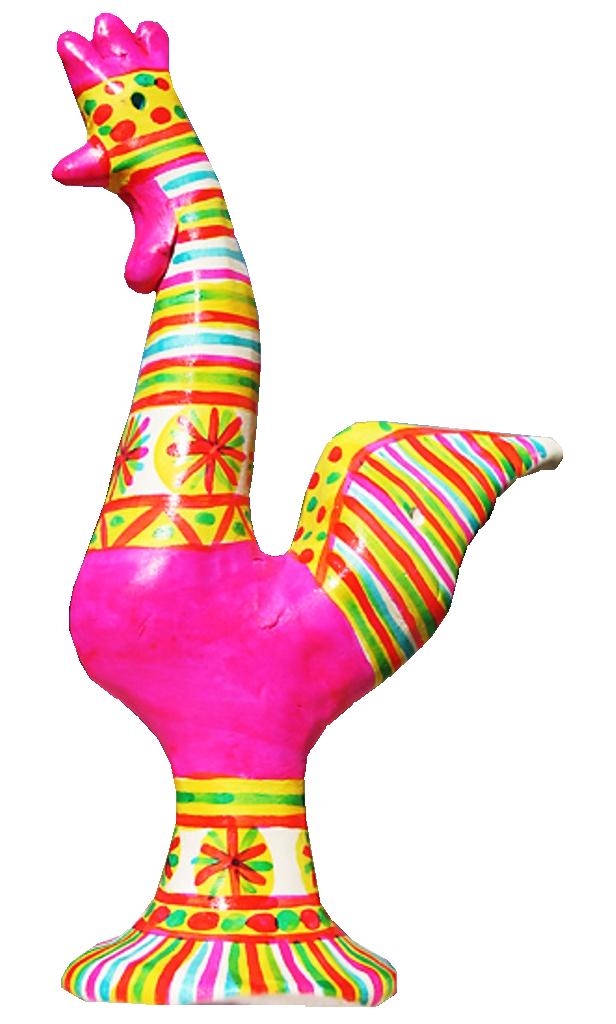 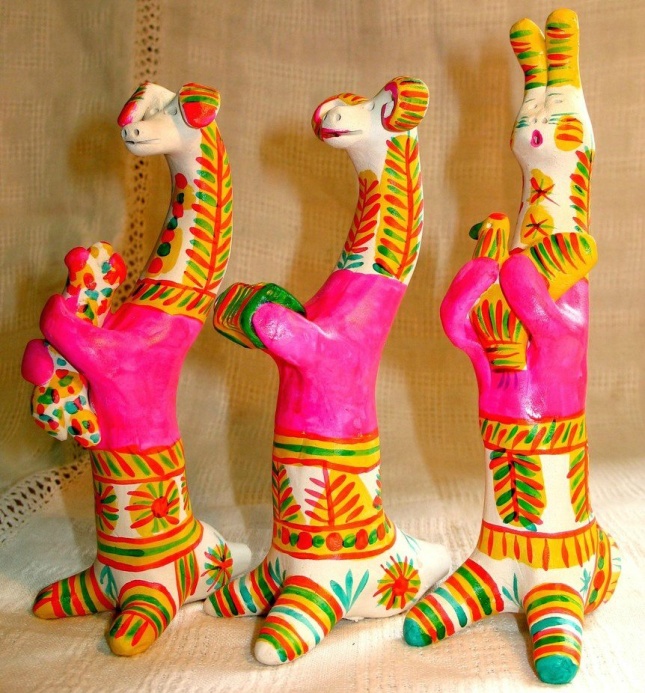 МАРШРУТ
Нина Агошкова
Элементы росписи
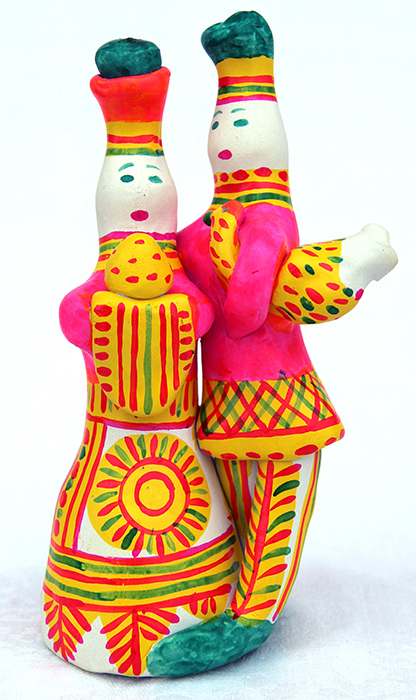 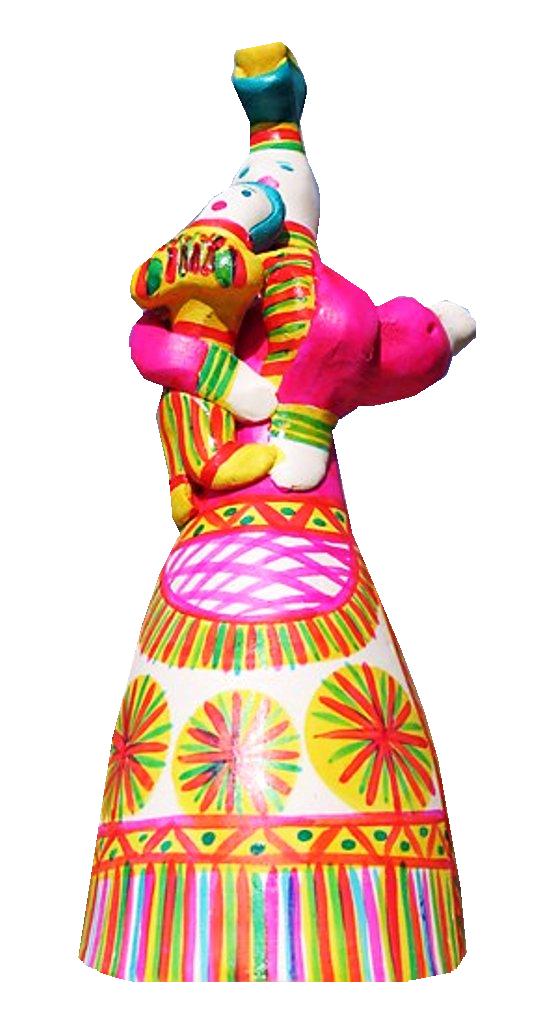 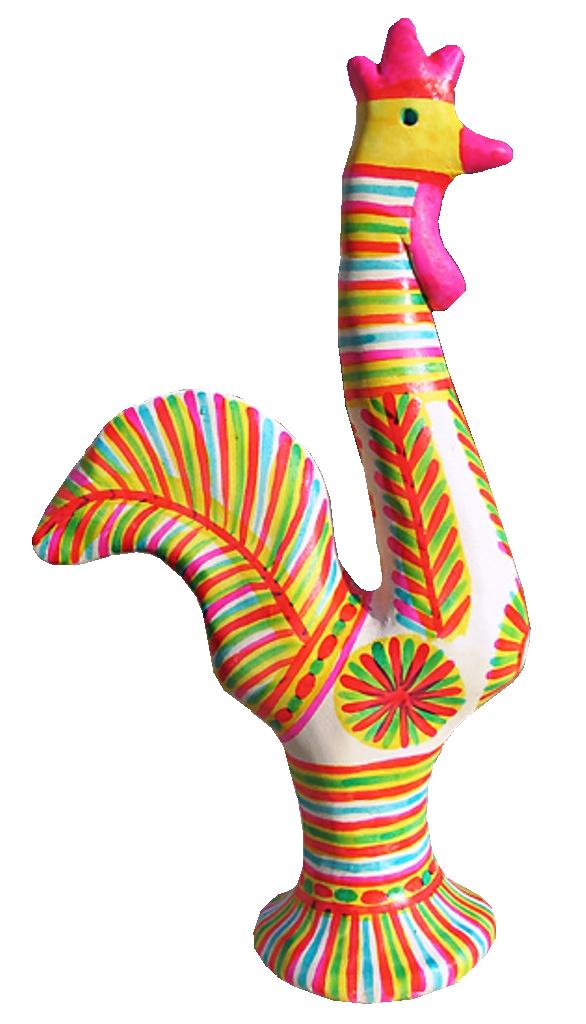 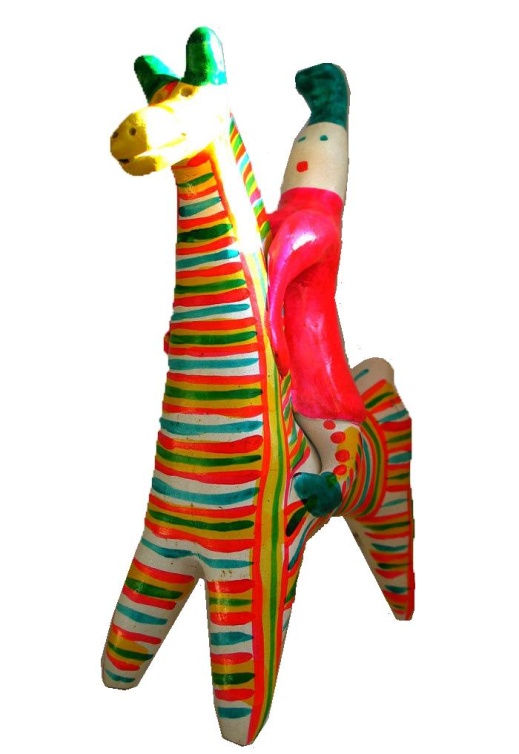 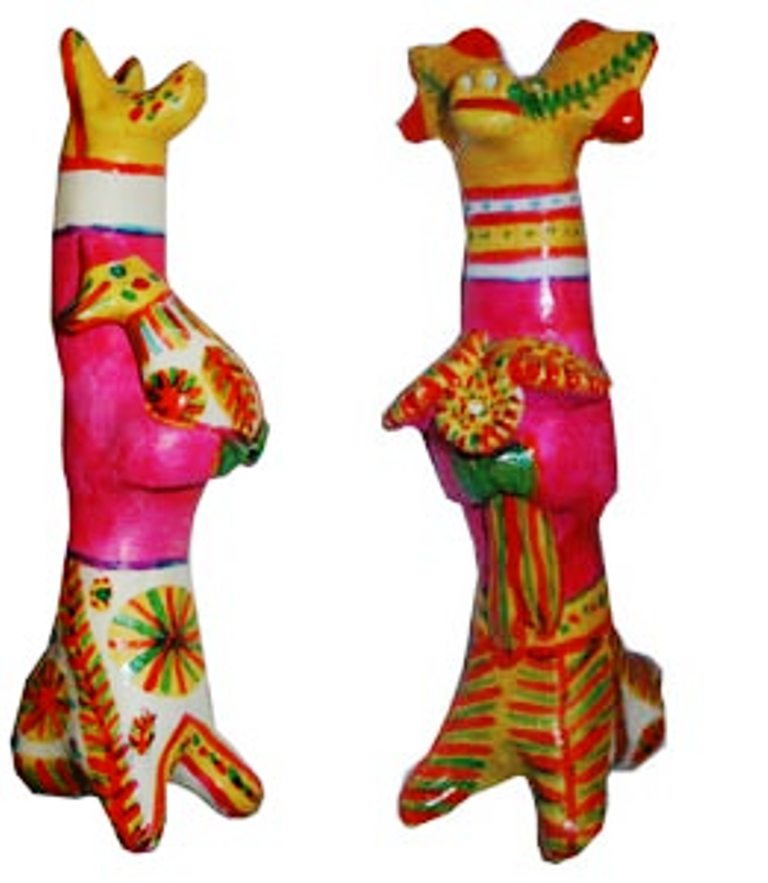 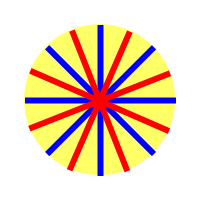 Элементы росписи
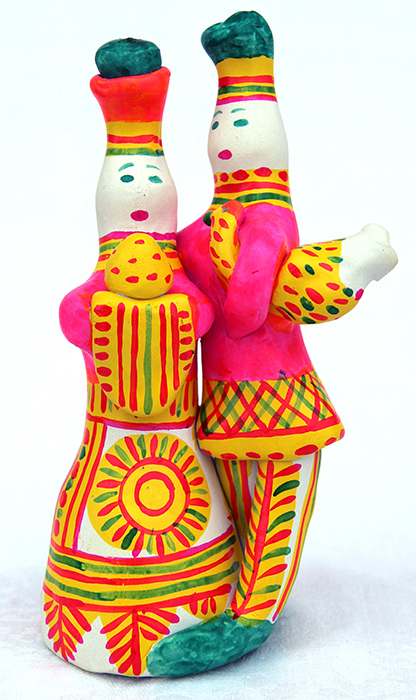 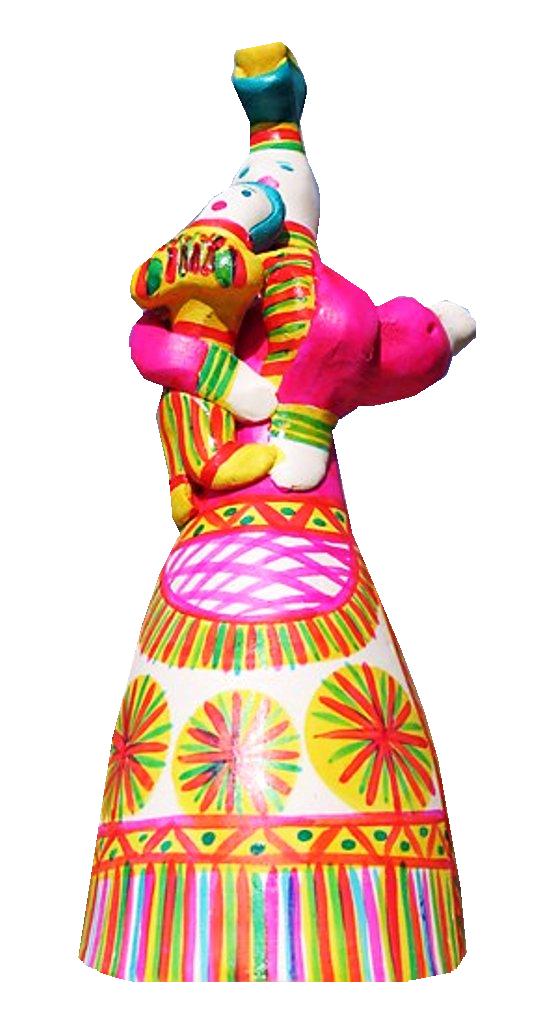 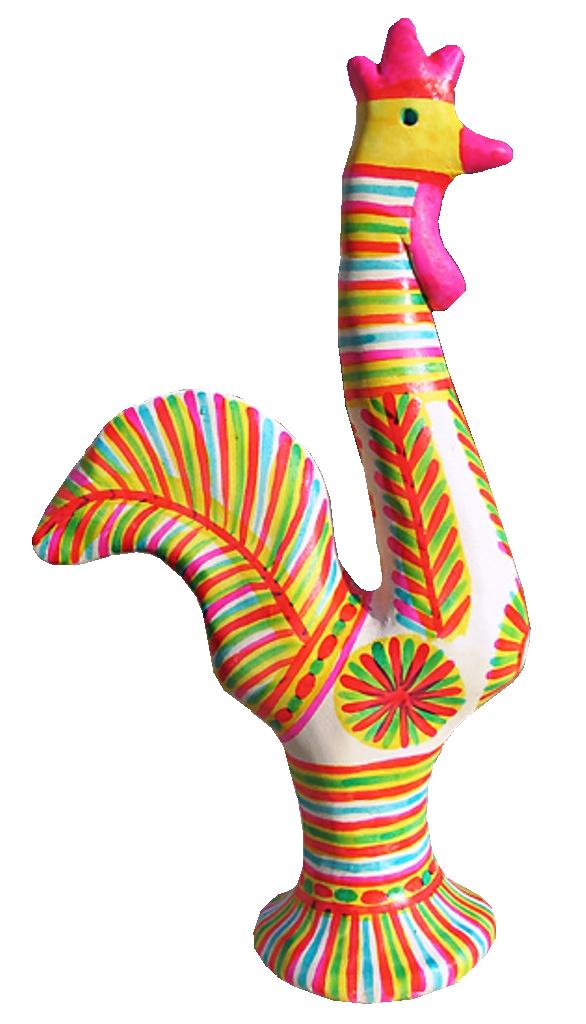 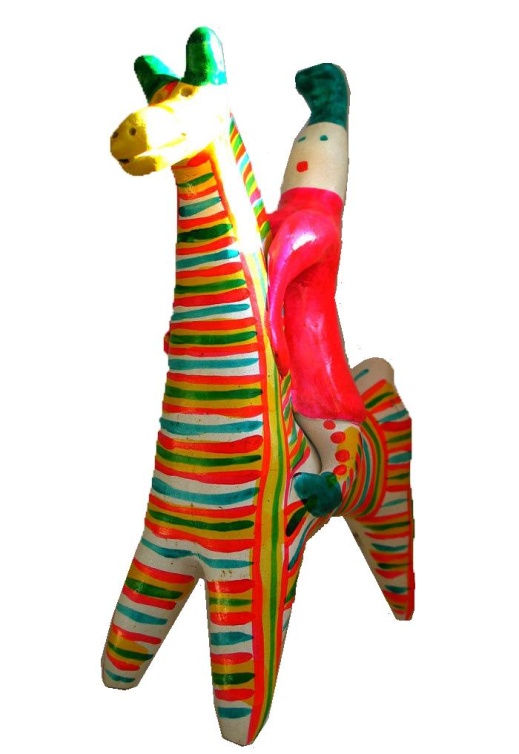 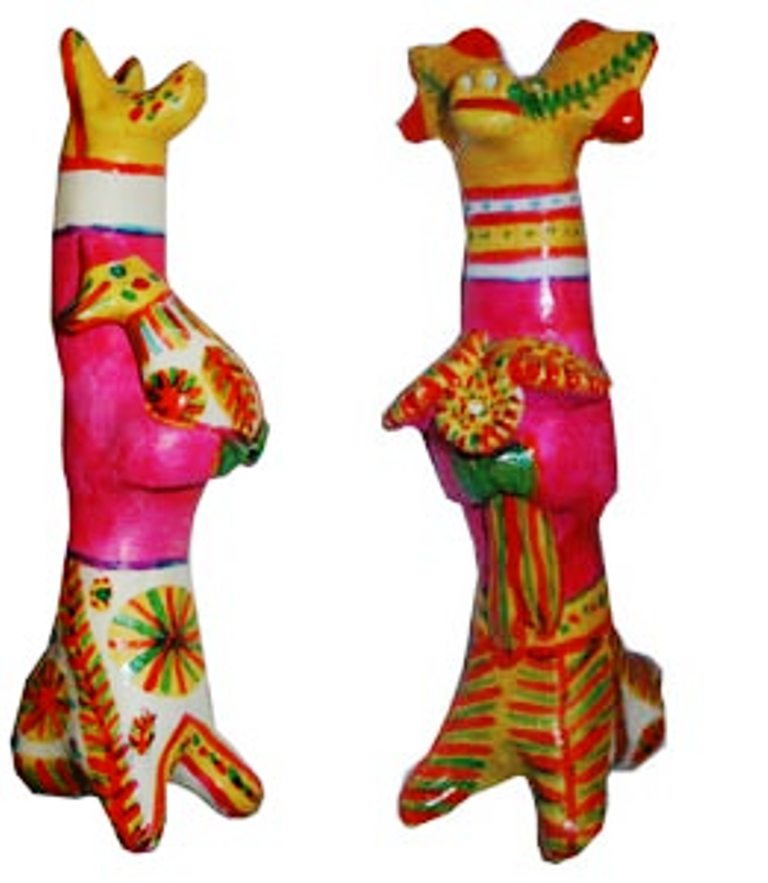 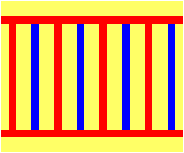 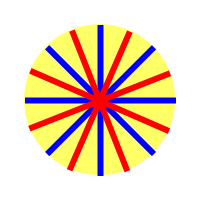 Элементы росписи
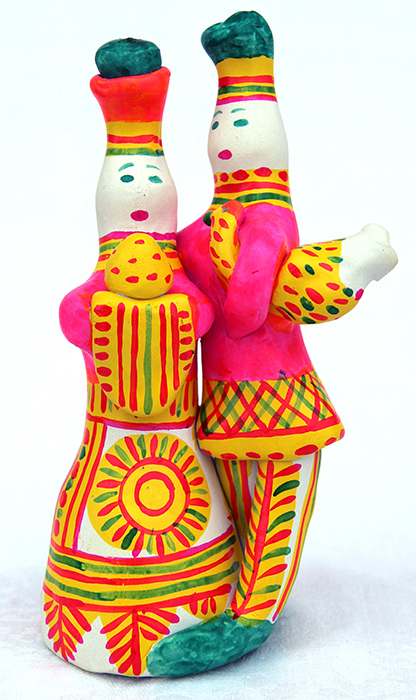 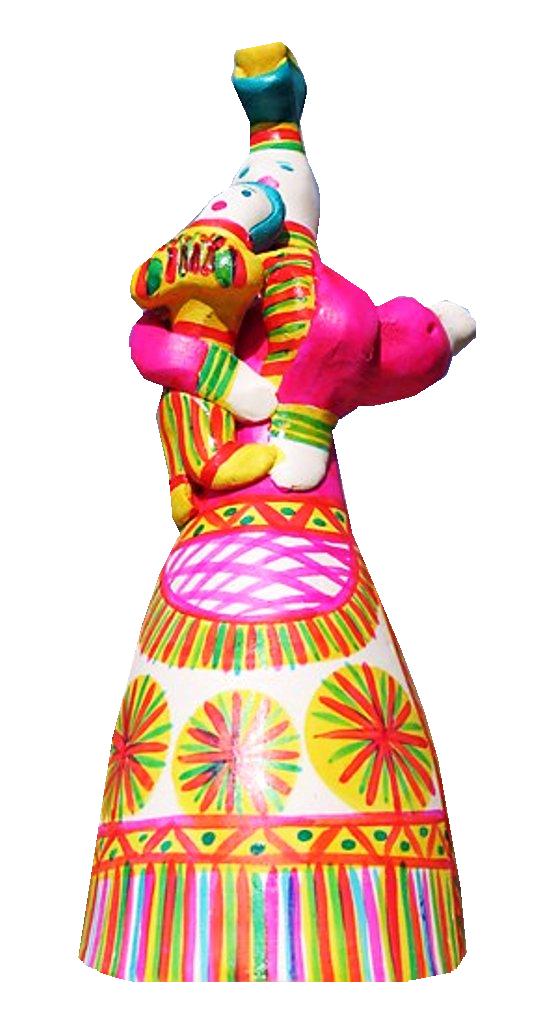 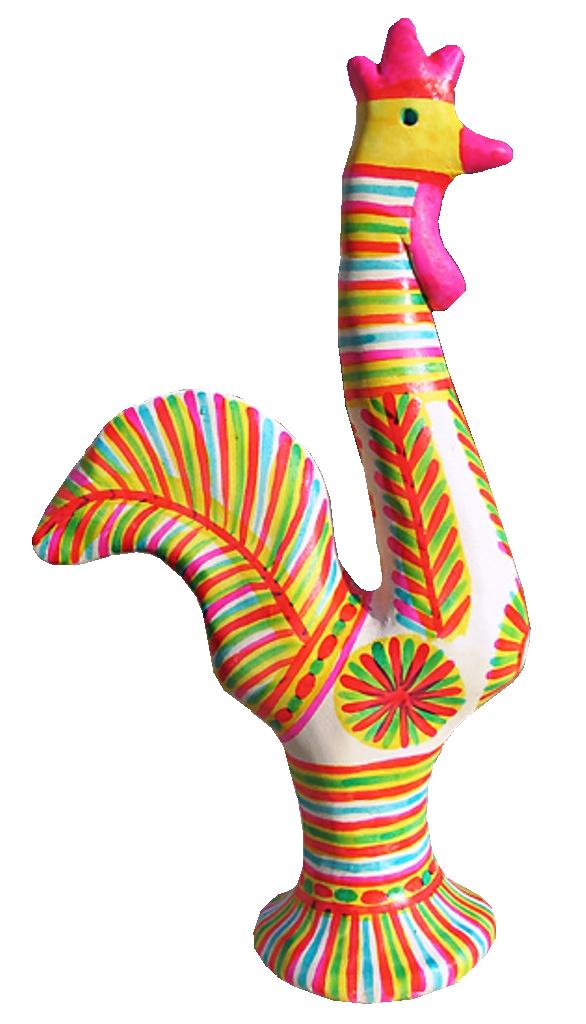 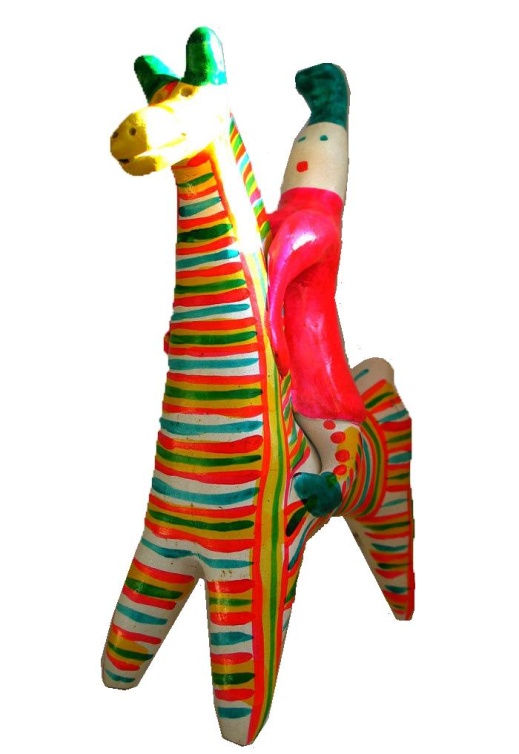 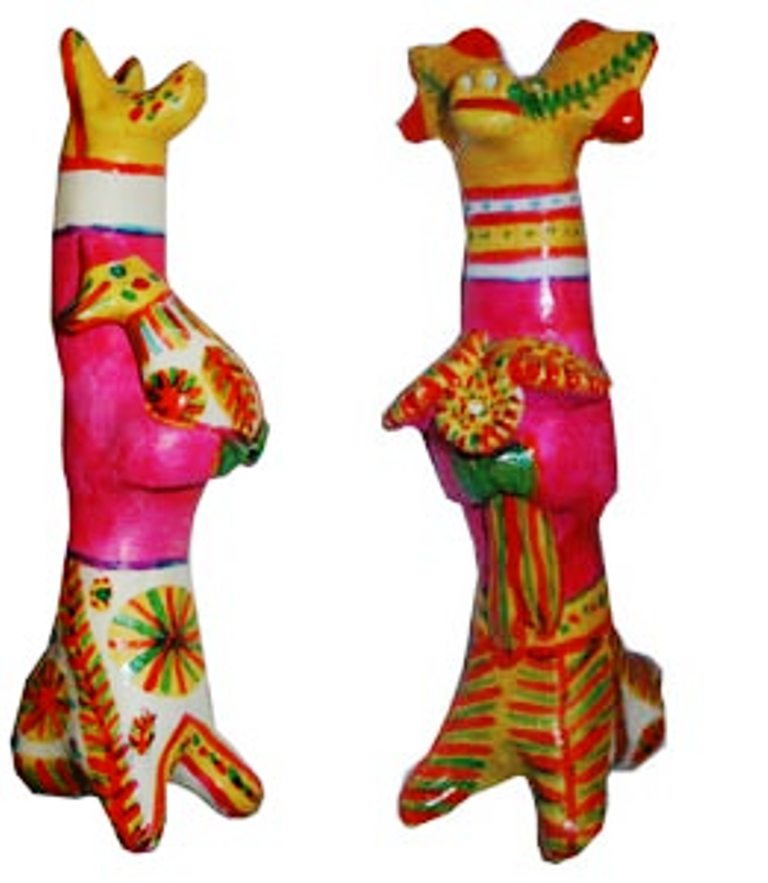 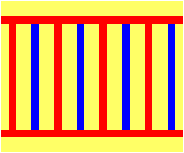 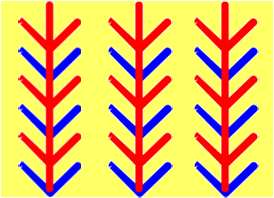 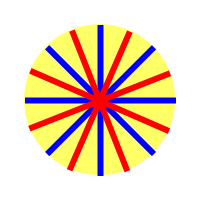 Элементы росписи
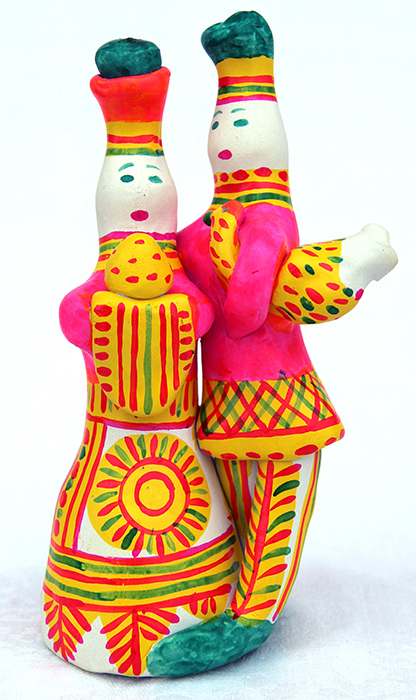 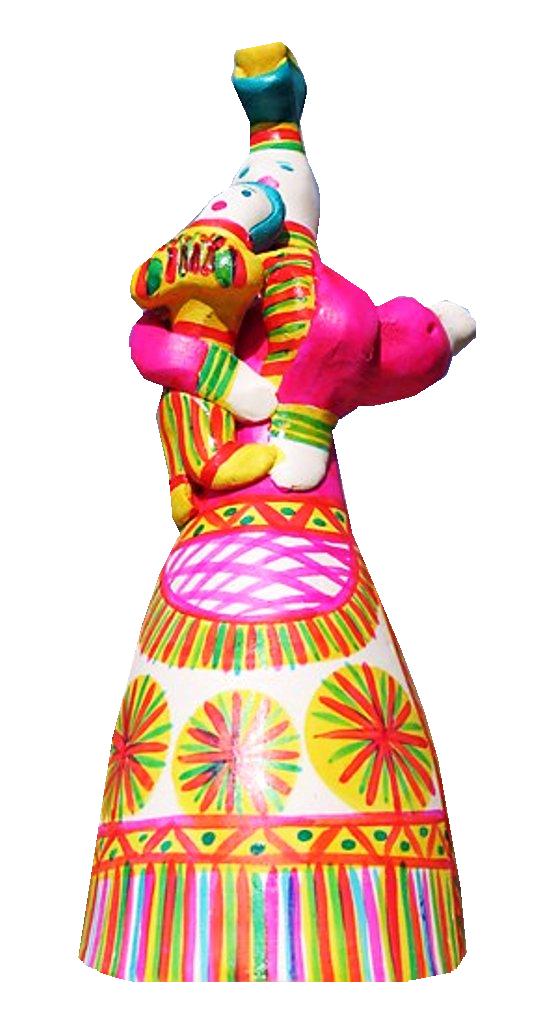 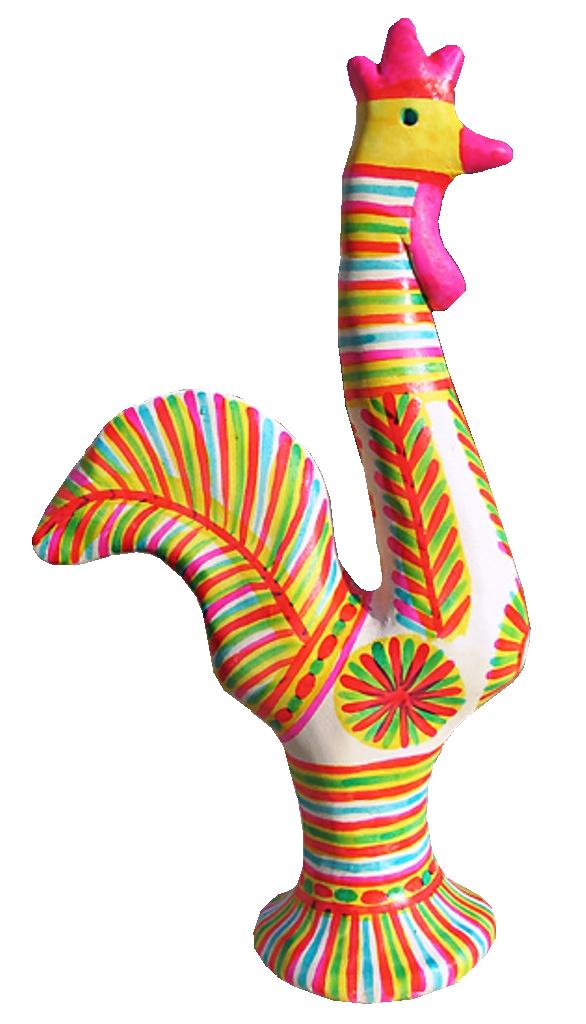 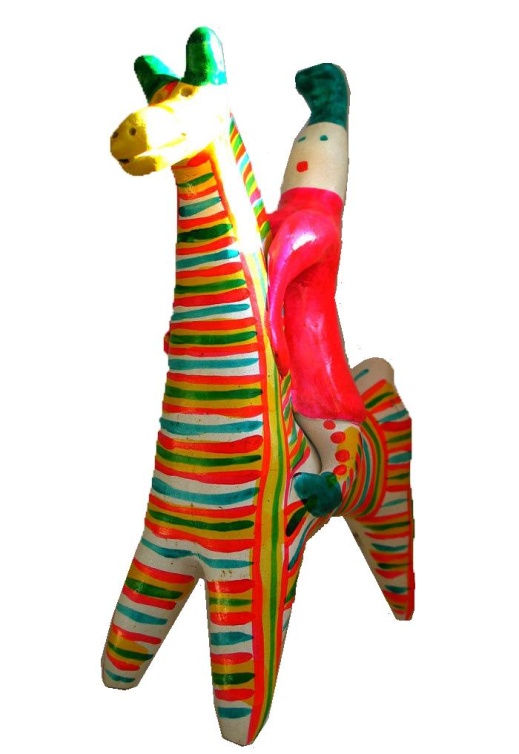 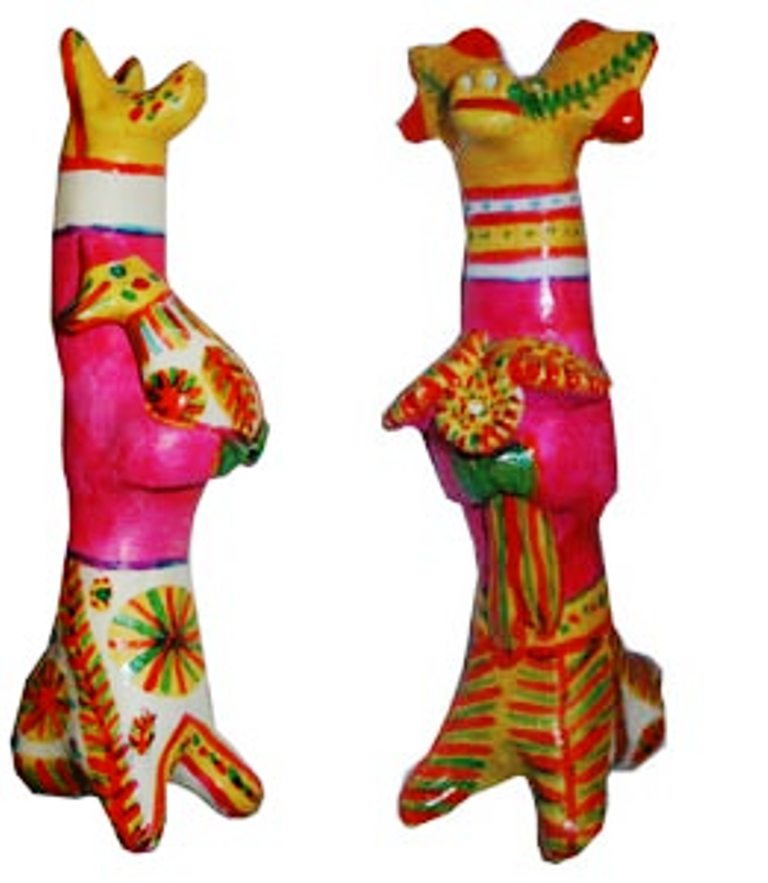 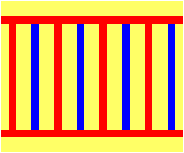 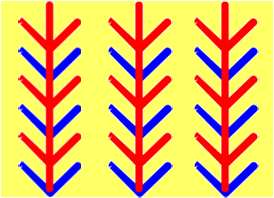 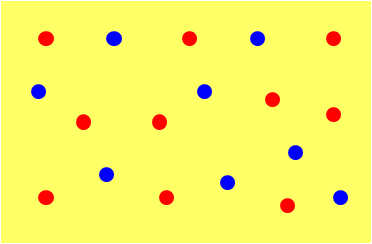 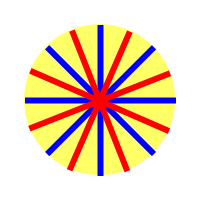 Элементы росписи
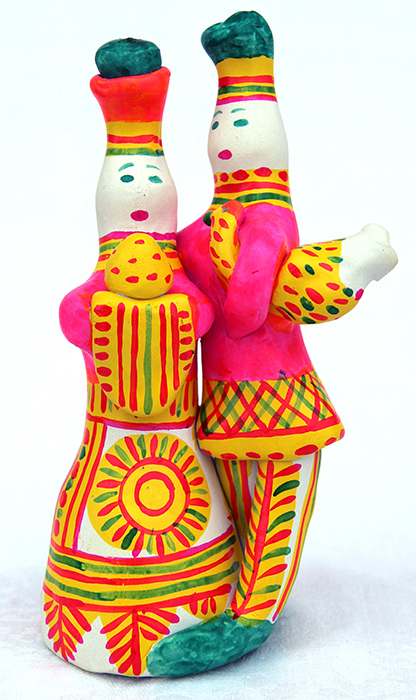 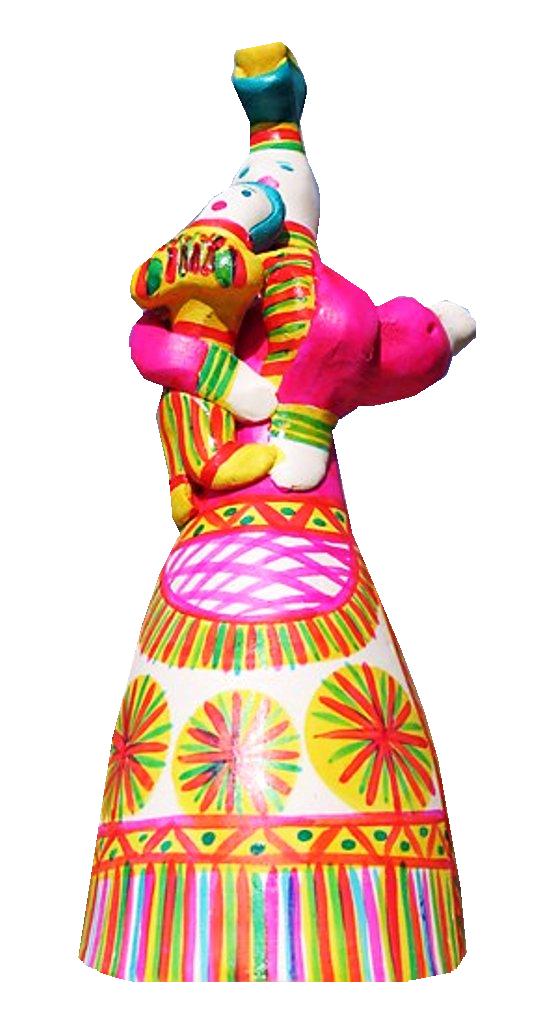 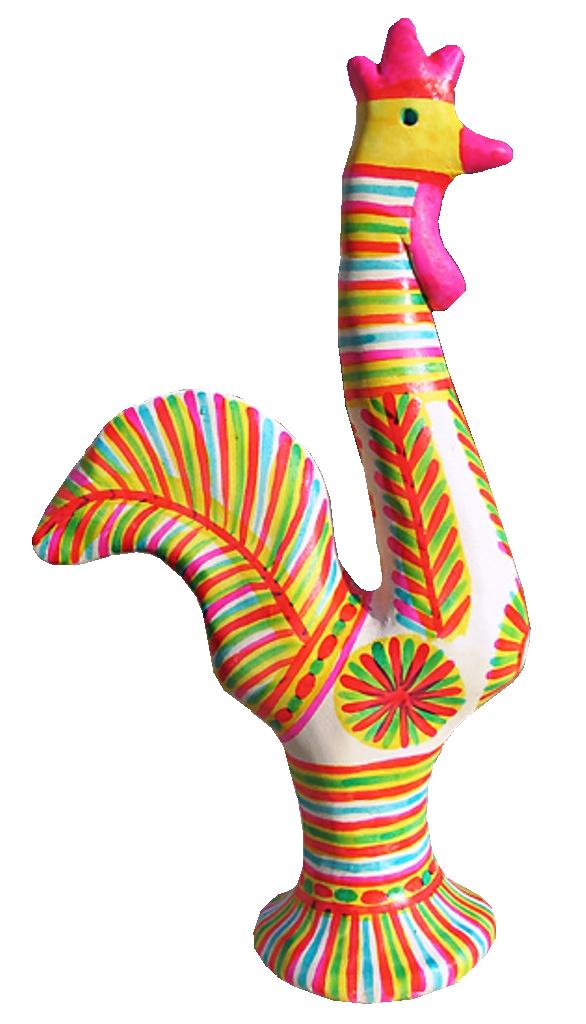 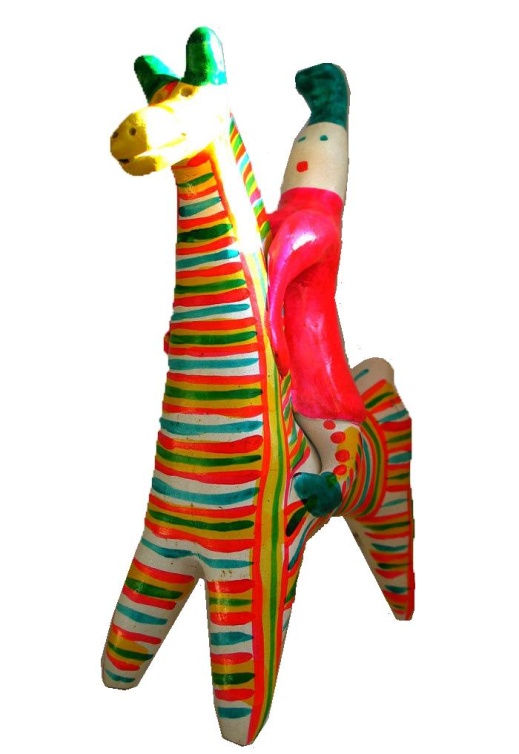 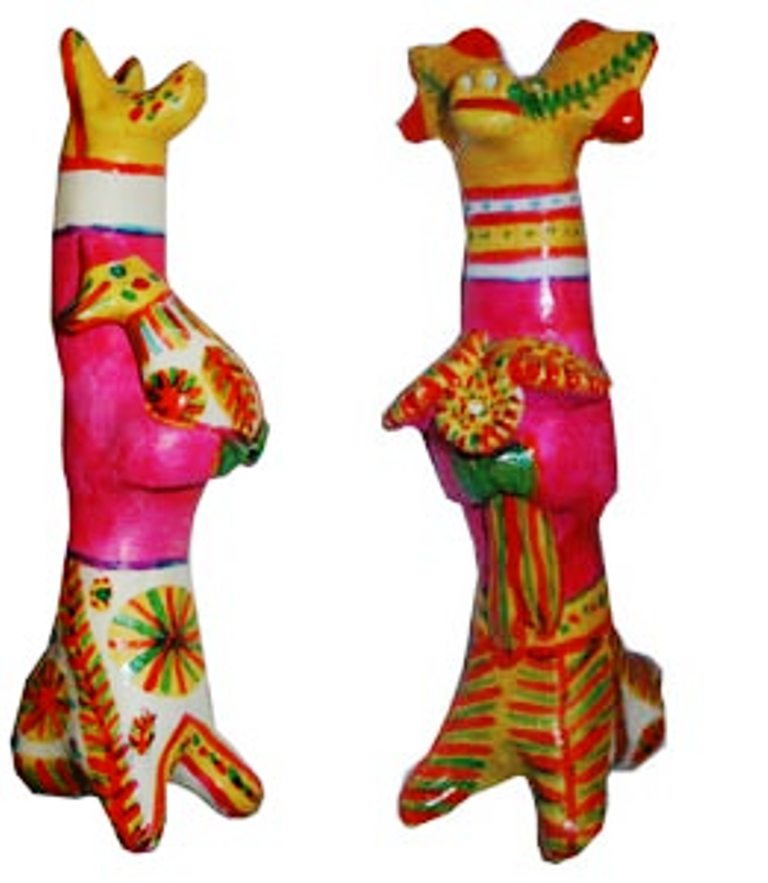 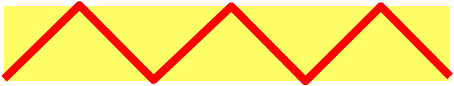 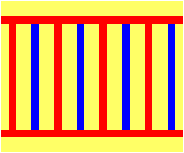 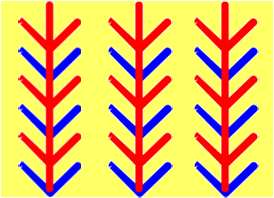 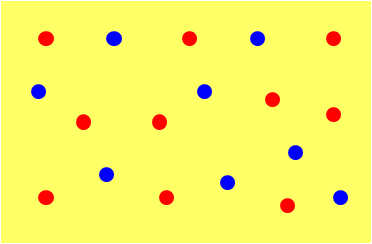 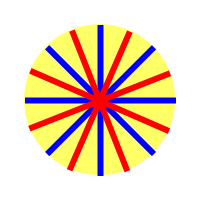 Элементы росписи
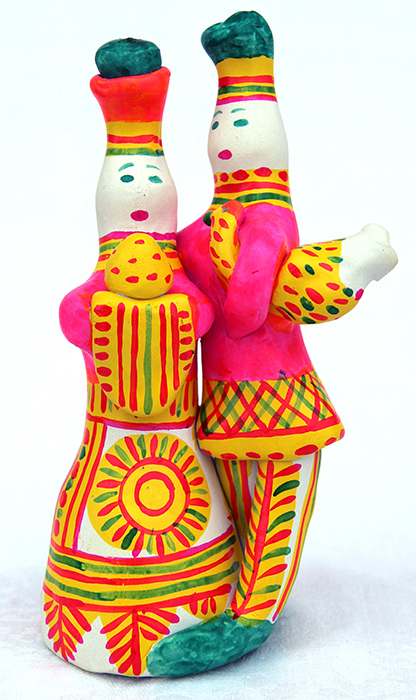 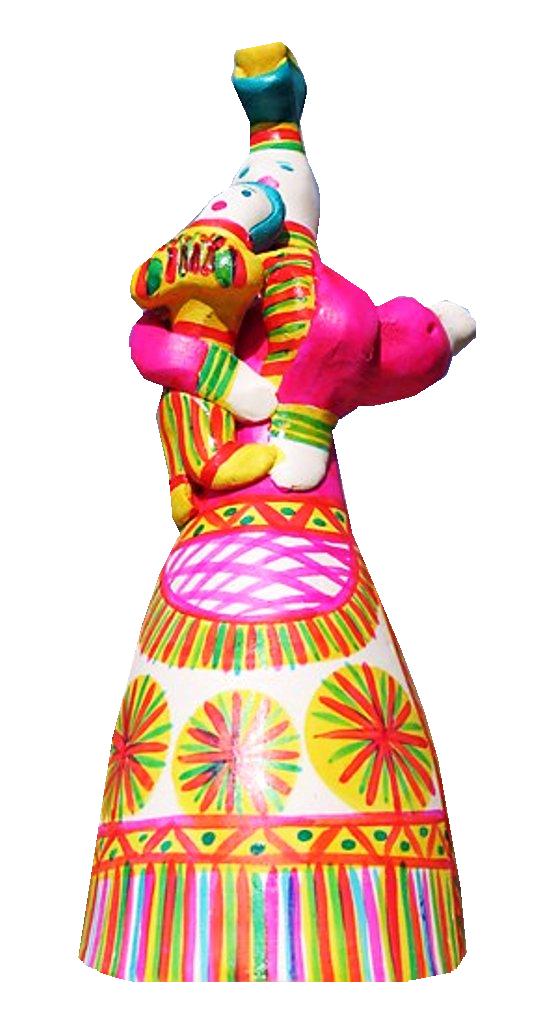 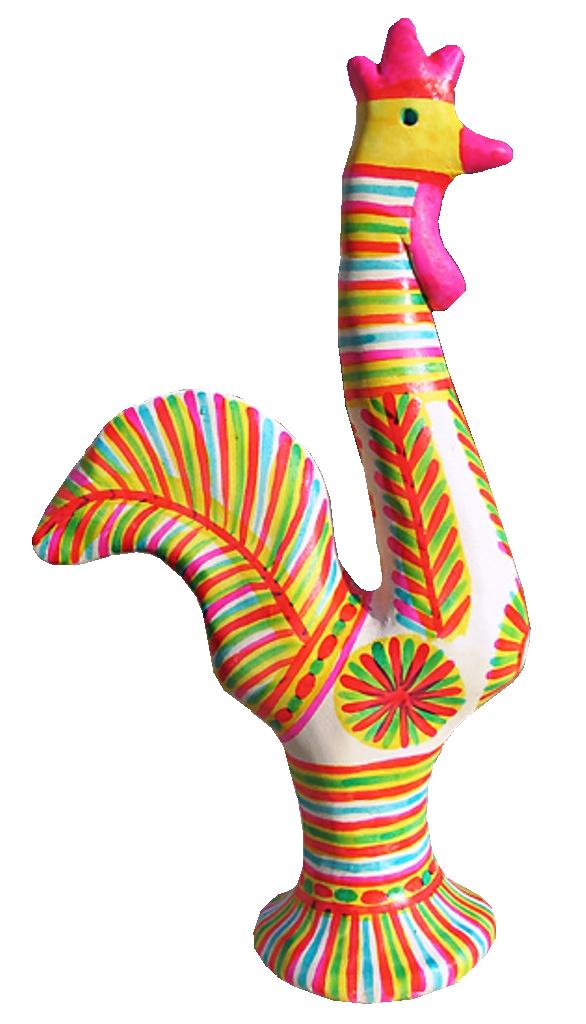 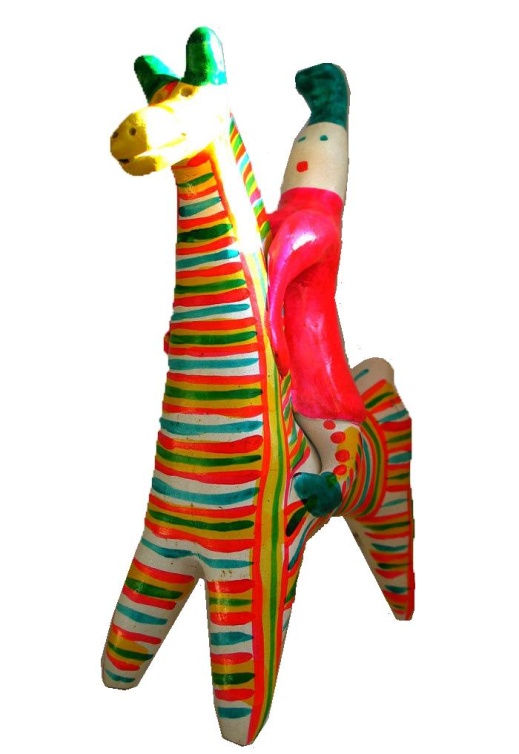 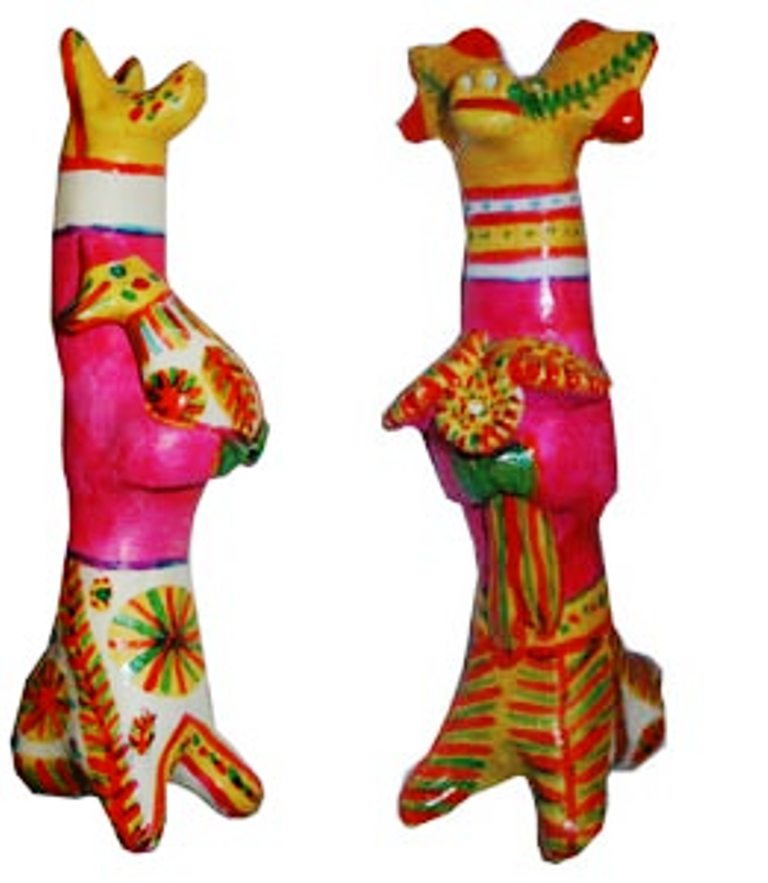 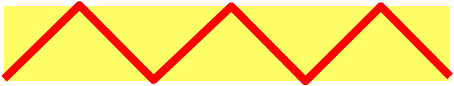 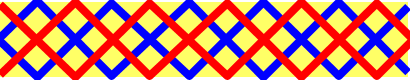 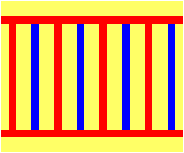 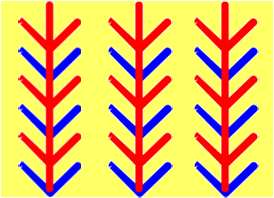 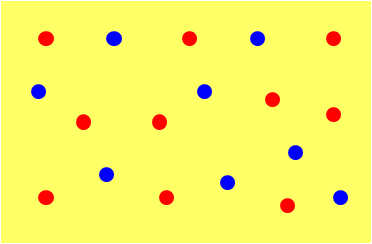 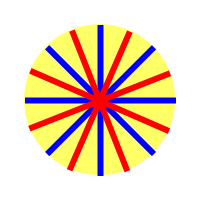 Элементы росписи
Филимоновские узоры напоминают о связях человека и природы. Елочки, кружочки, солнышки, что используют мастера – это очень древние обрядовые знаки. По старинному поверью символы в узорах несли духовную силу, способную заклинать любое зло и несправедливость стихийных сил природы. Эти символические знаки, пришедшие к нам из древних обрядовых праздников, – с магической символикой.
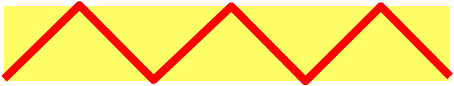 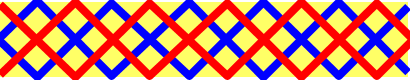 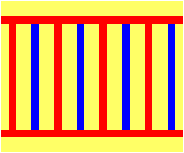 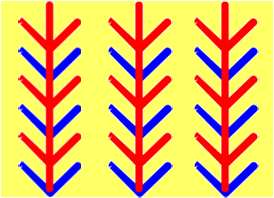 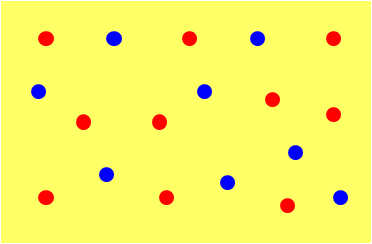 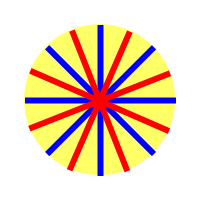 Элементы росписи
Солнце
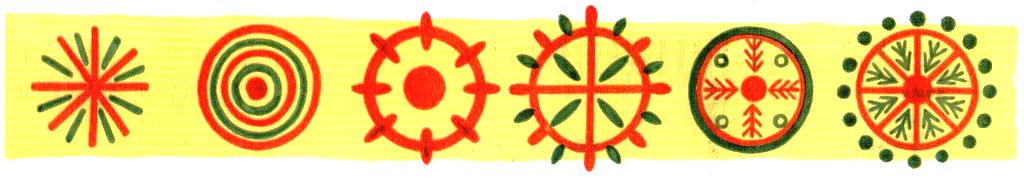 Вода
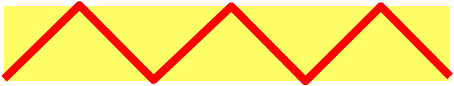 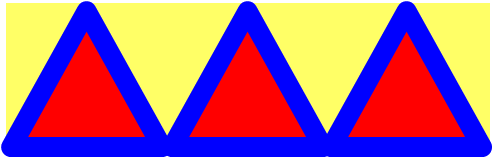 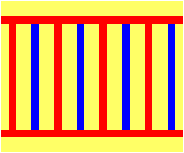 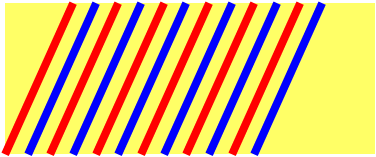 Земля
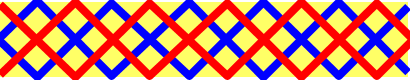 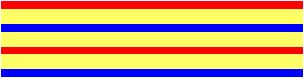 Плодородие
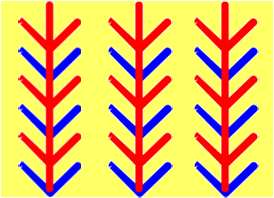 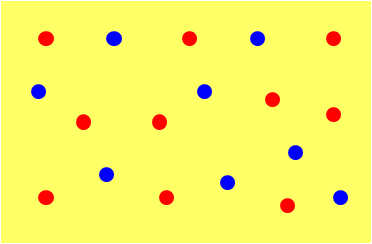 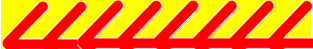 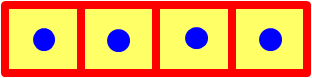 МАРШРУТ
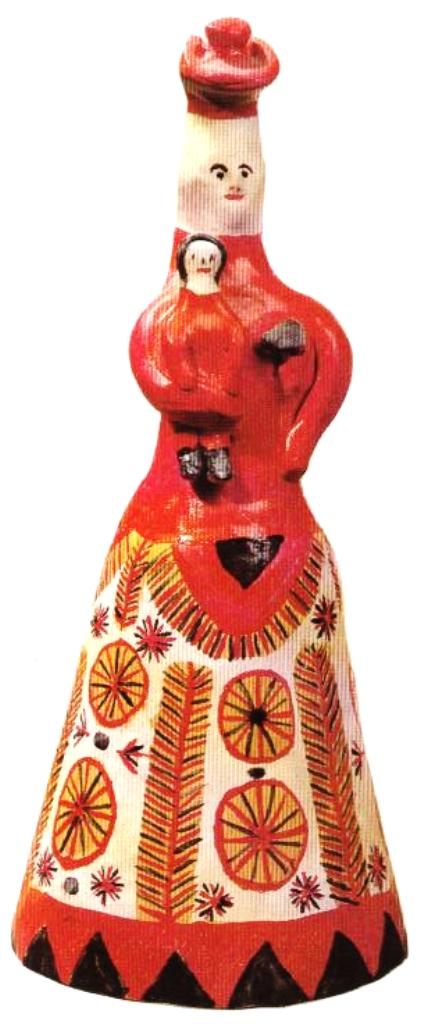 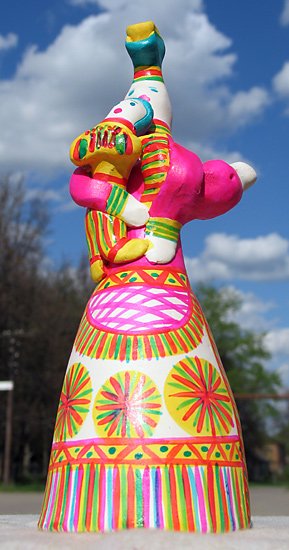 «Барынька».
Женская глиняная фигурка. Этот образ - продолжение рода всего живого.
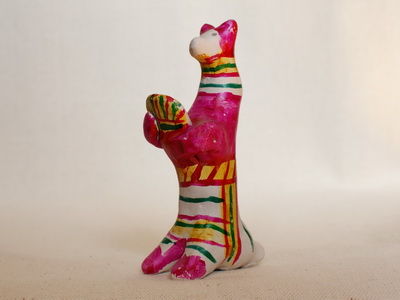 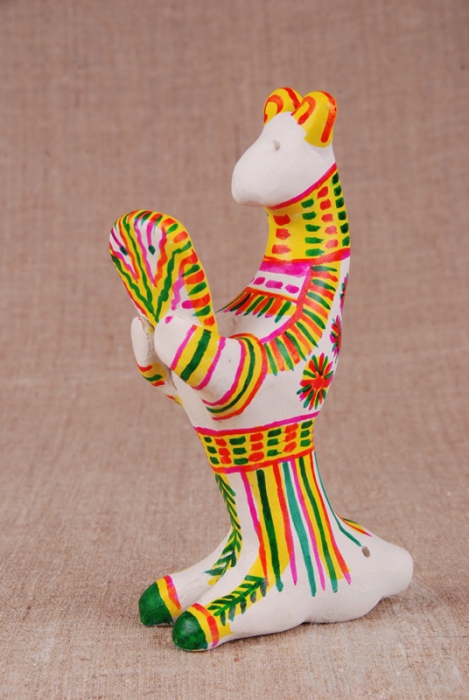 «Медведь с зеркалом». Одна из традиционных фигурок данного промысла. Медведь по поверьям символизировал силу, мудрость, доброту, покровительство слабым. Это символ могущества. Медведь предвещает пробуждение природы.
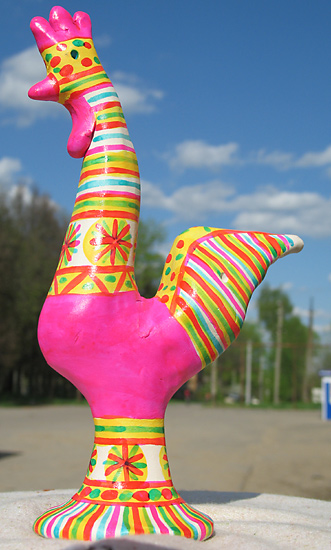 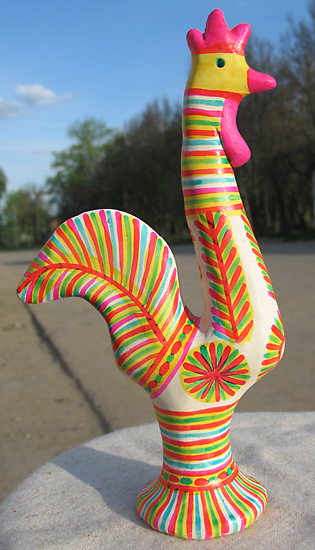 Петушки - излюбленные свистульки у мастериц. Для древних славян образ Птицы всегда символизировал весну. Птицы – знаки воскресения природы, пробуждения земли, рассвета, хорошего урожая, счастливой семьи.
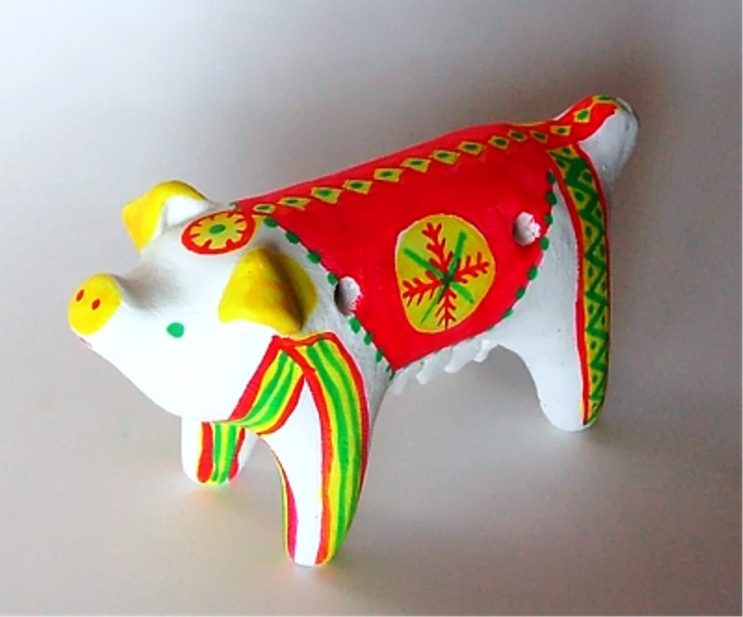 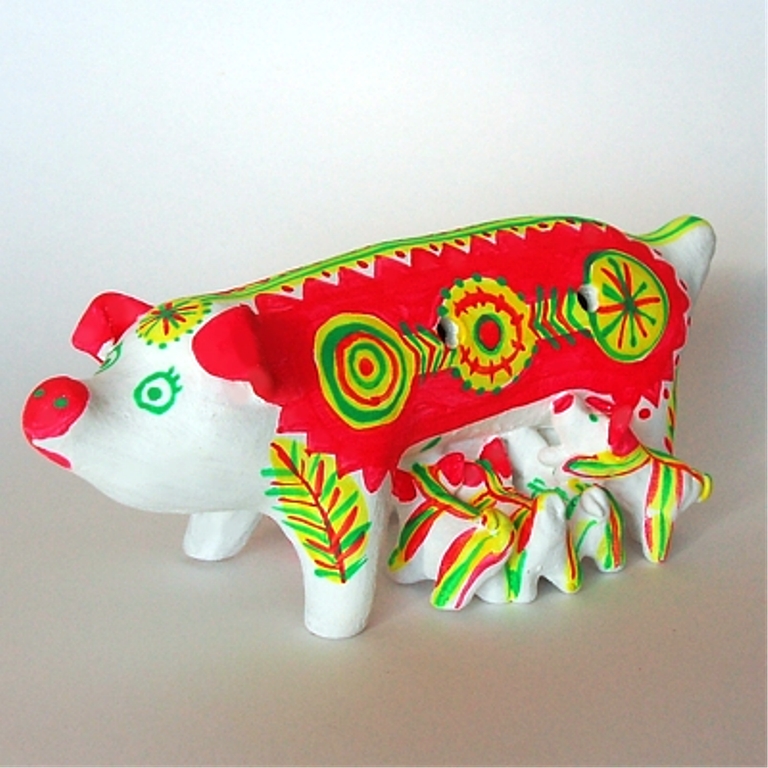 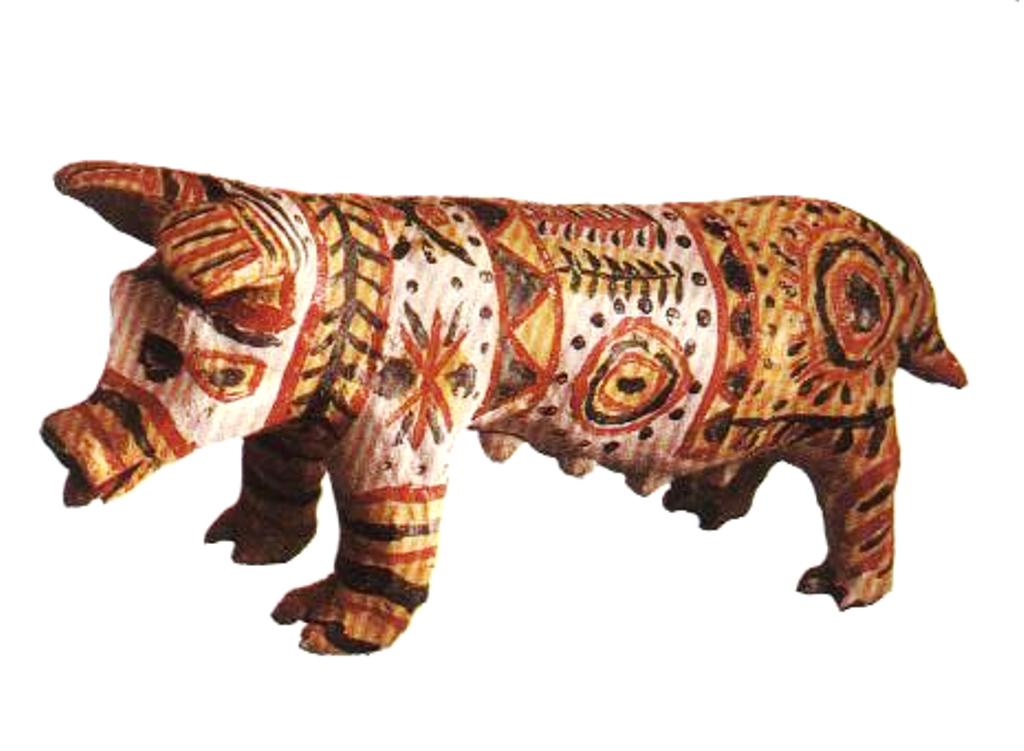 «Свинья с поросятами». 
Свинья - это символ удовольствия и материального благосостояния. Свинка с поросятами, выполненная в виде свирели обязательно принесет удачу в дом.
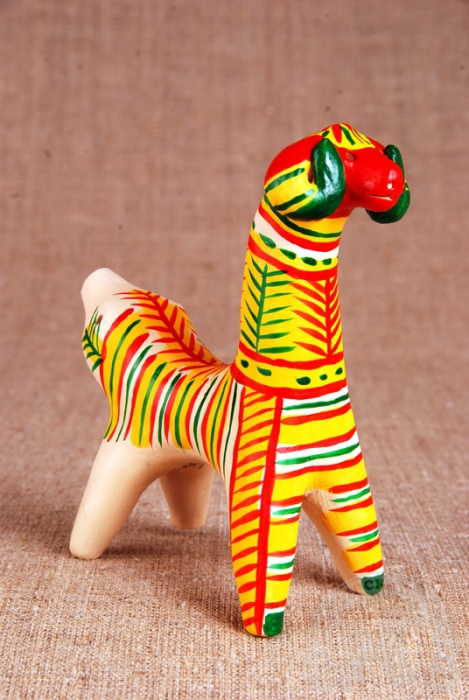 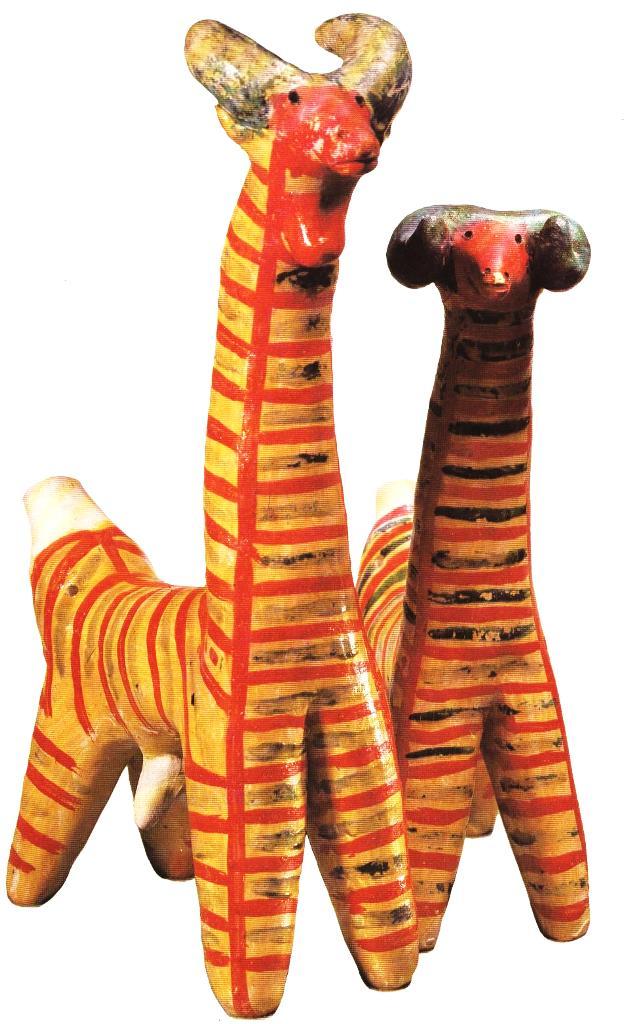 «Баран». Яркая и оригинальная фигурка, украшенная традиционным орнаментом промысла – полосочками. Растительный узор в виде елочки является символом плодородия.
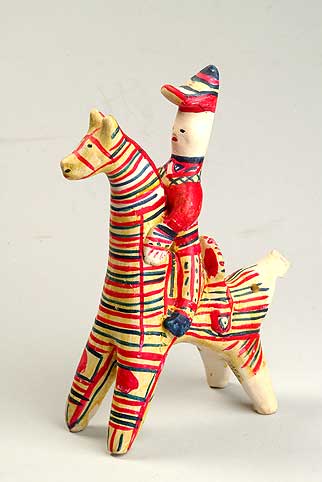 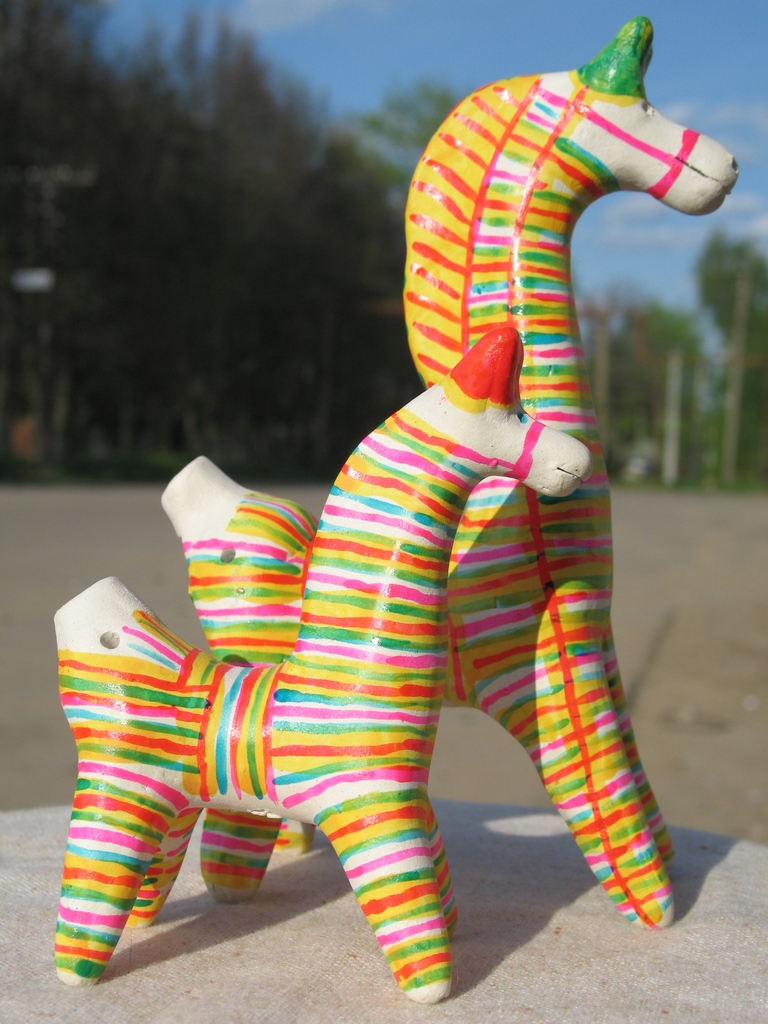 Конь – слуга Солнца. Он символизировал как солнце, так и воду. Древние славяне считали, что впряженный конь возил по небу бога-солнца и приносил людям его благодать и защиту.
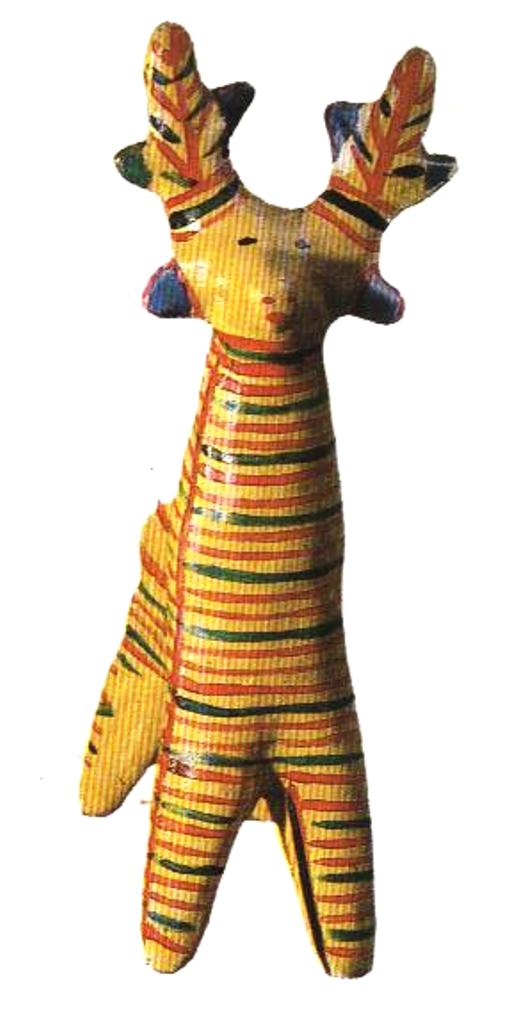 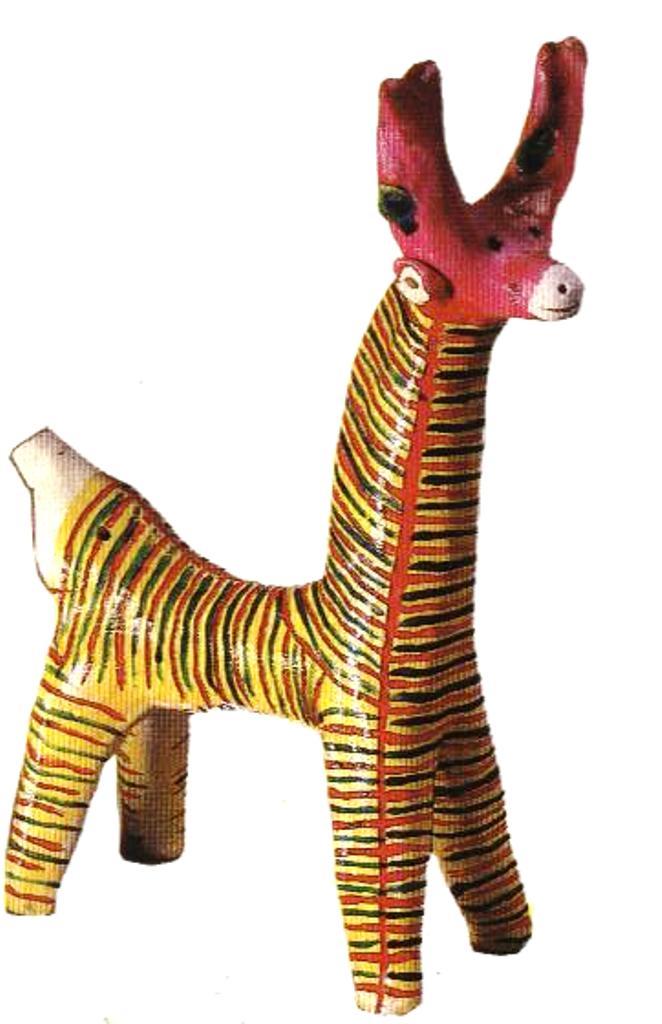 Олень – символ удачного и счастливого брака, тепла и плодородия.
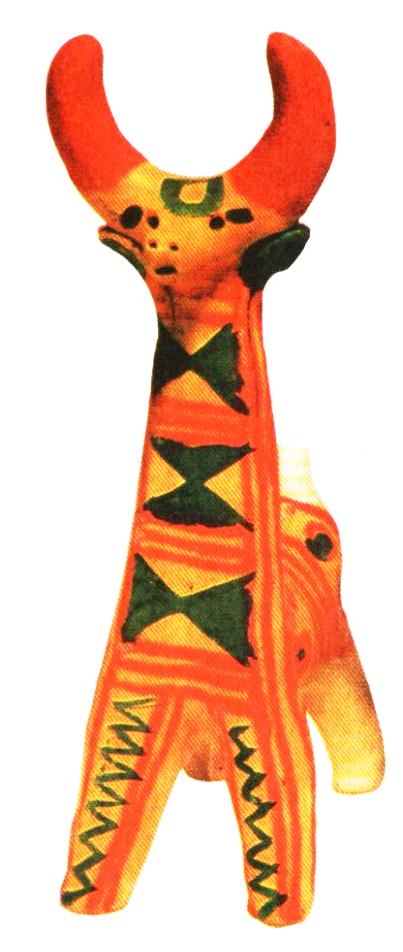 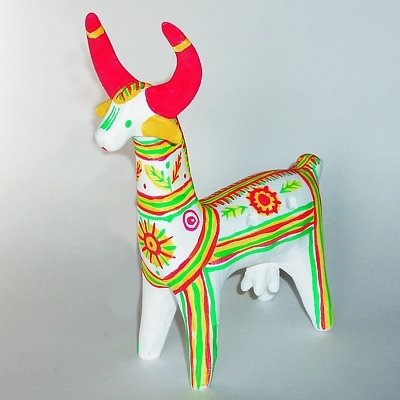 Корова символизирует плодородие, могущество и добрую силу.
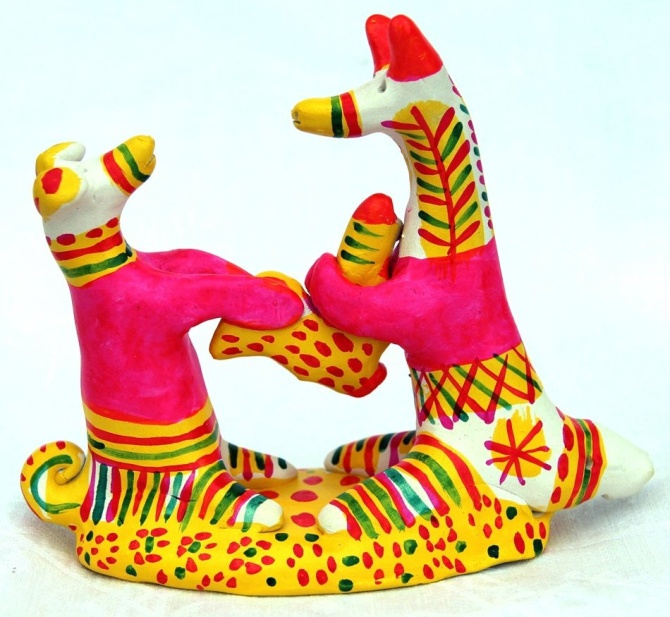 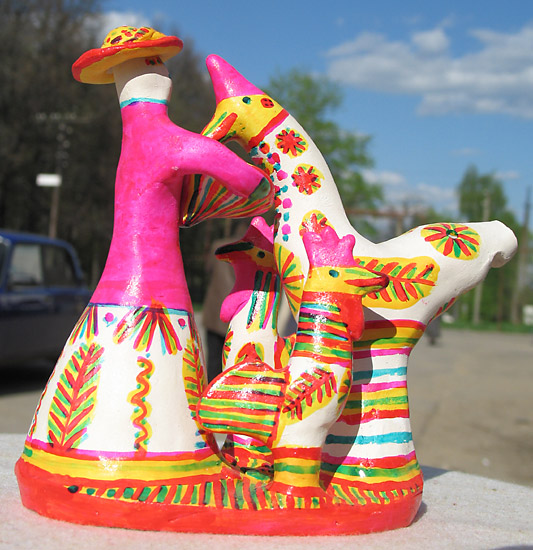 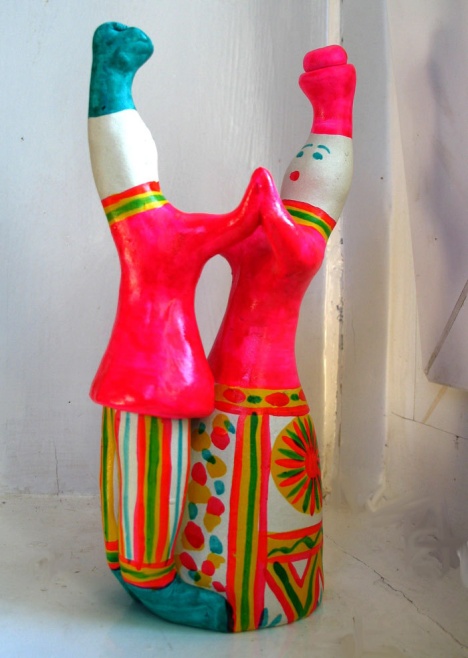 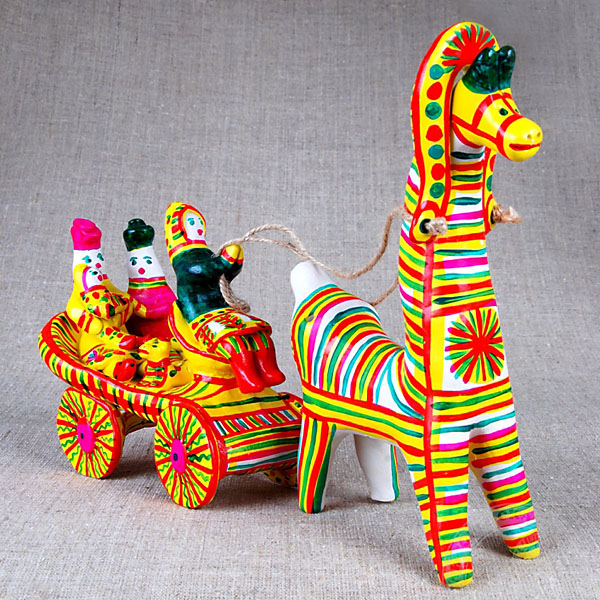 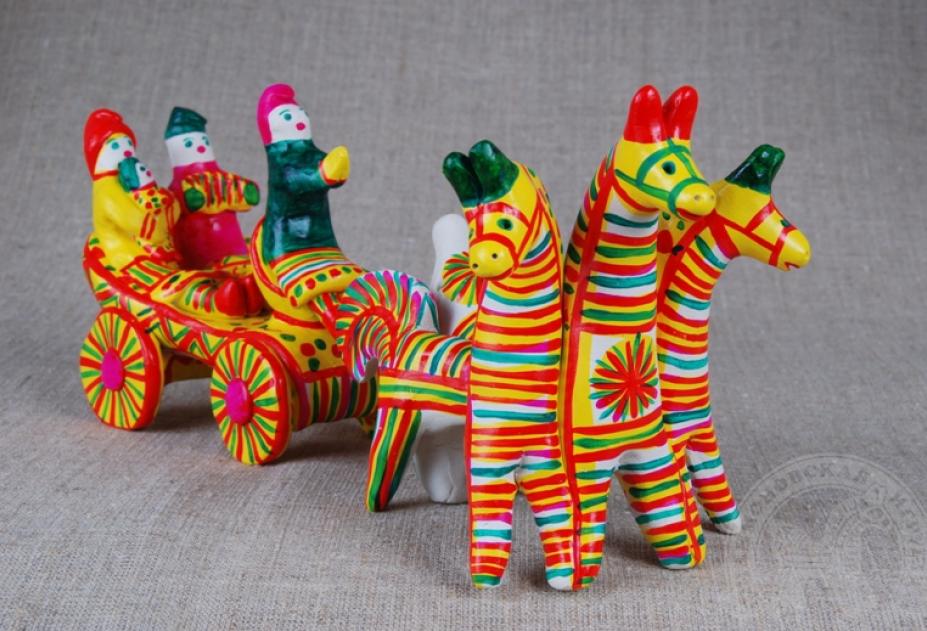 В наши дни филимоновские мастера радуют нас забавными сюжетными композициями.
МАРШРУТ
Магазин игрушек
Задачи:
Закреплять представления о народном декоративно-прикладном искусстве.
Закреплять умение дифференцировать предметы народного искусства.
Развивать восприятие и внимание.
Закреплять в словаре слова-названия народных промыслов.
Содержание игры:
Дети рассматривают демонстрируемый слайд и находят среди многих филимоновскую игрушку, называют ее. В случае правильного ответа, при щелчке на эту игрушку, раздается звук «колокольчик» и игрушка перемещается на полочку в верхней части слайда. В случае не верного ответа, при щелчке ни каких действий не происходит и раздается звук «молоточек». Игра продолжается пока вся полка не будет заполнена.
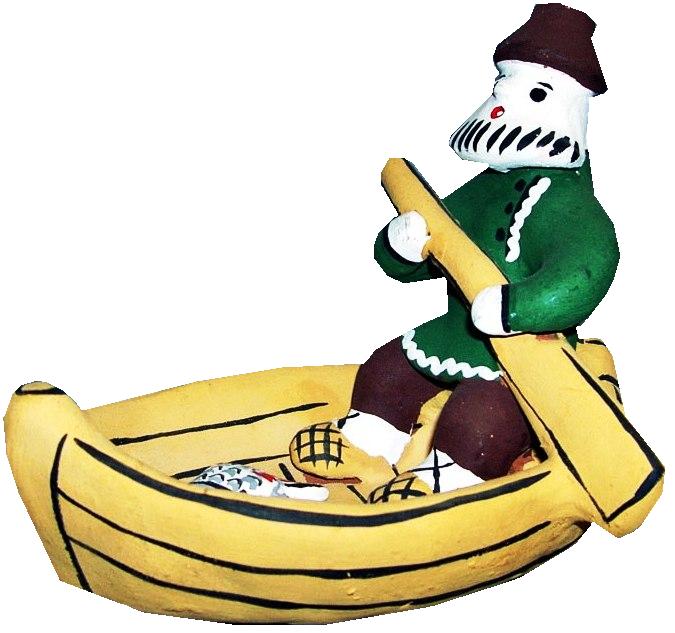 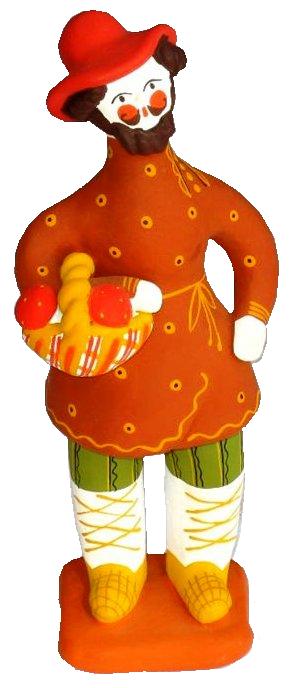 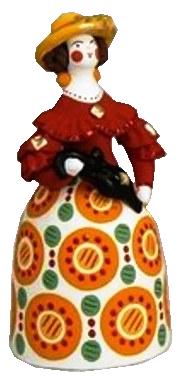 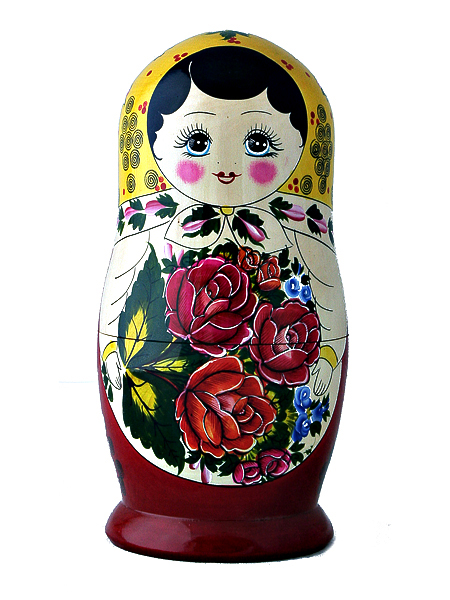 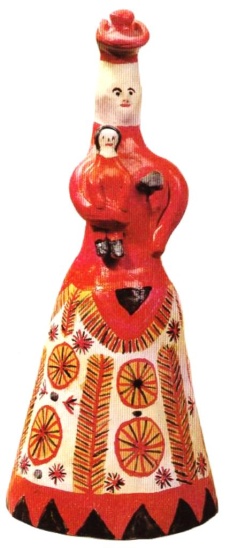 Найдите филимоновские игрушки
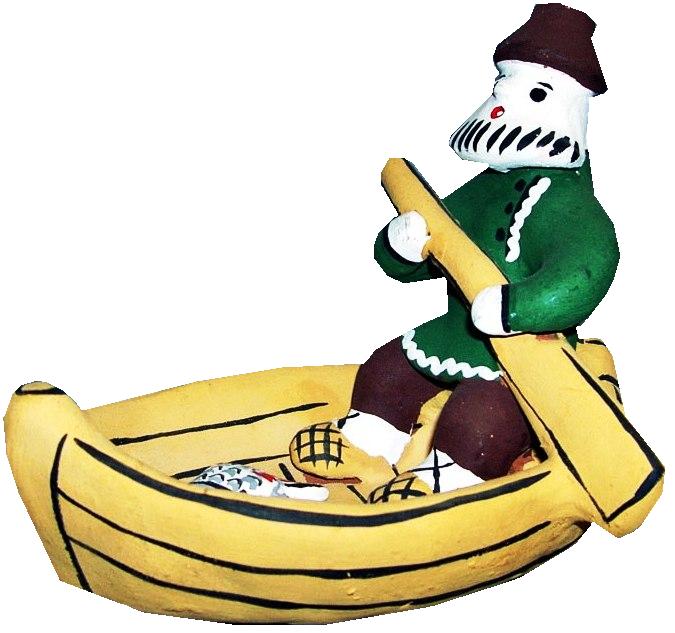 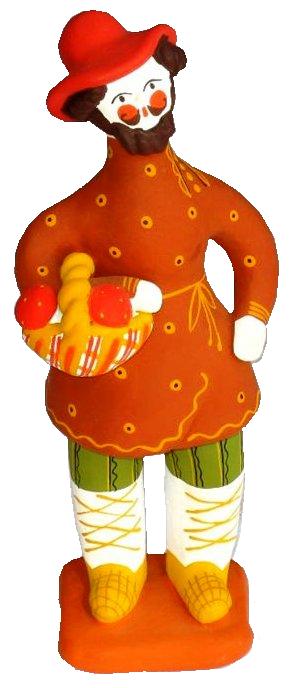 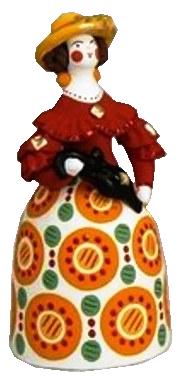 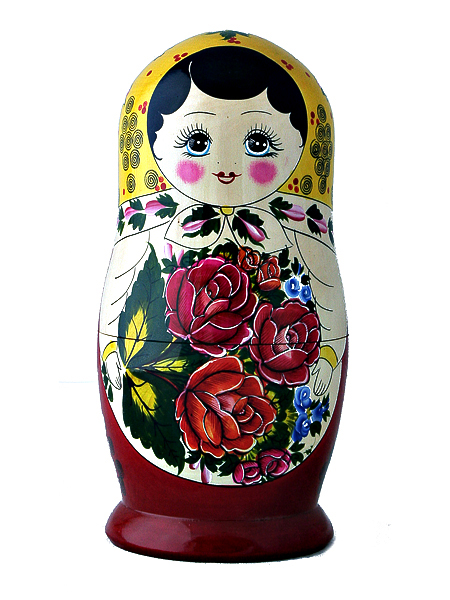 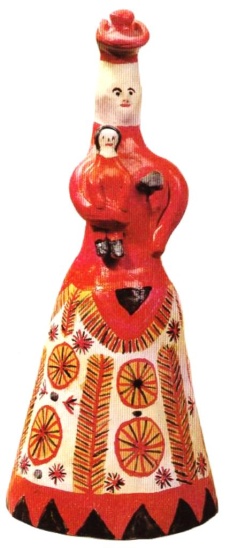 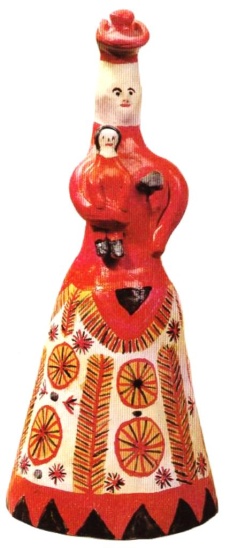 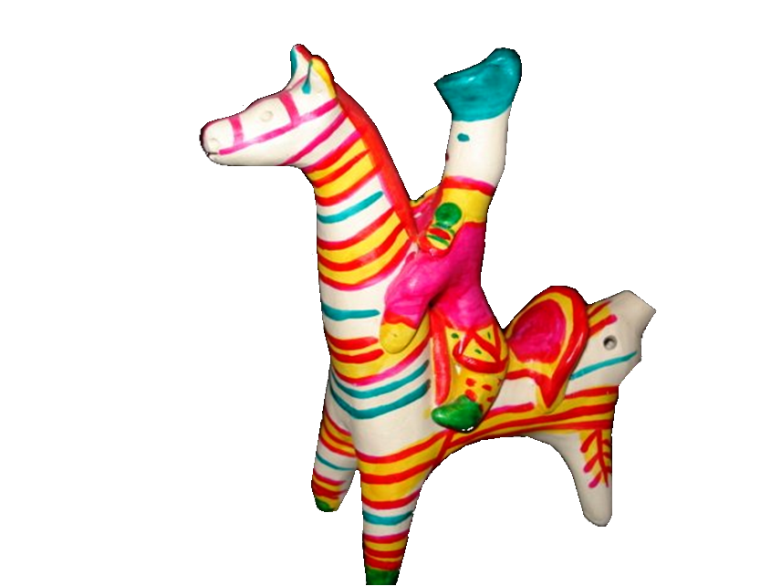 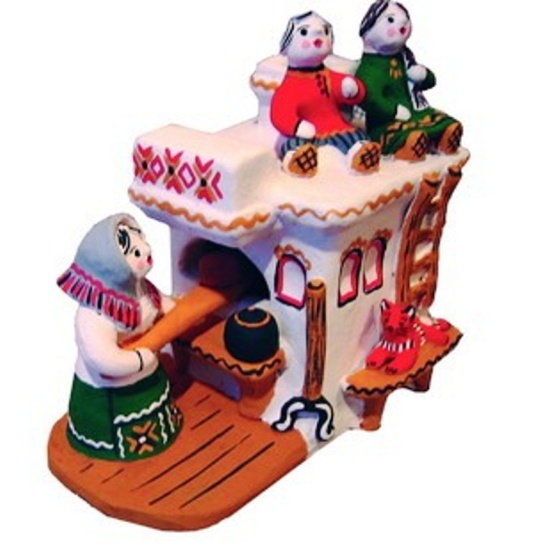 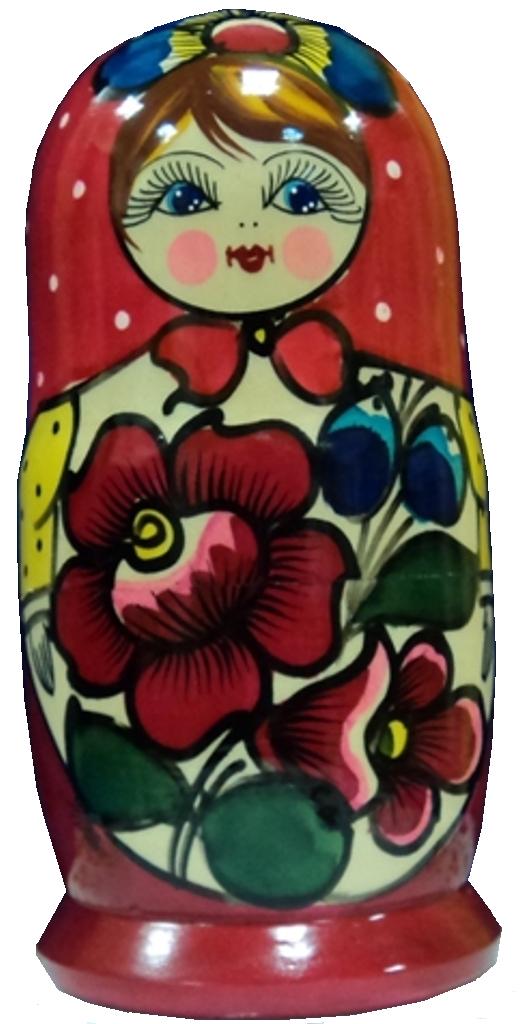 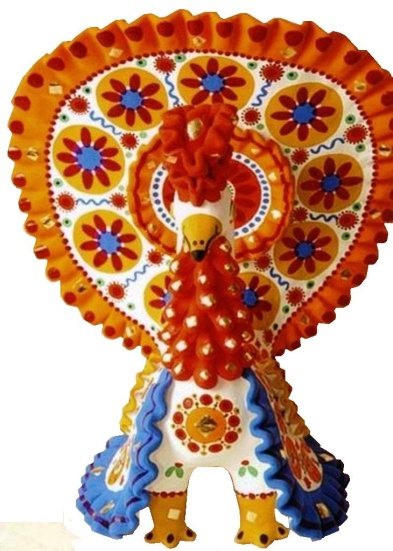 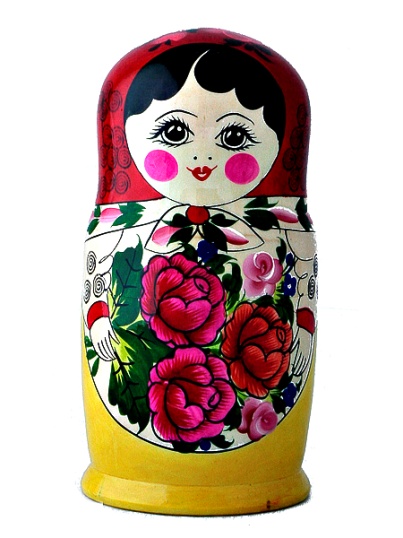 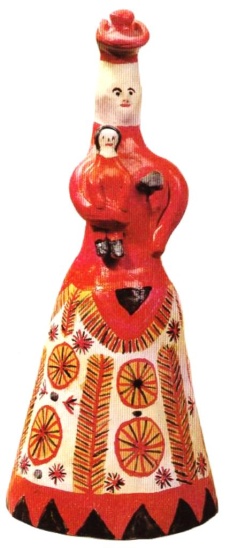 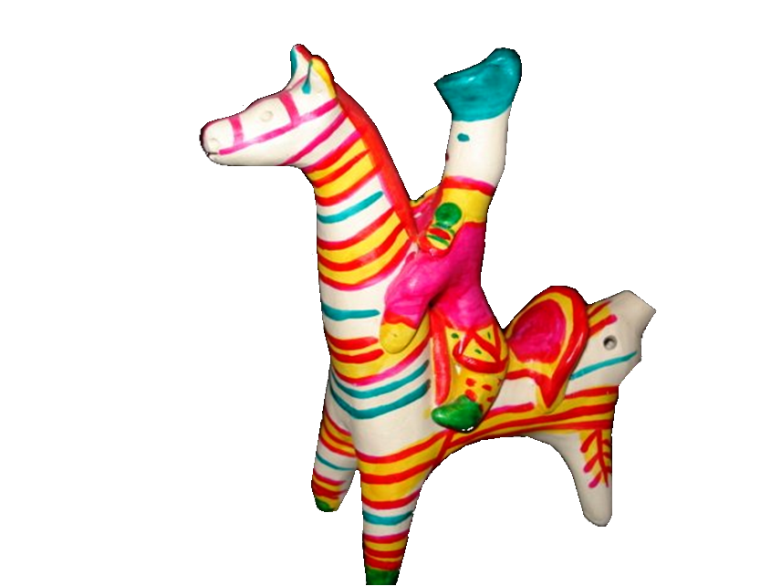 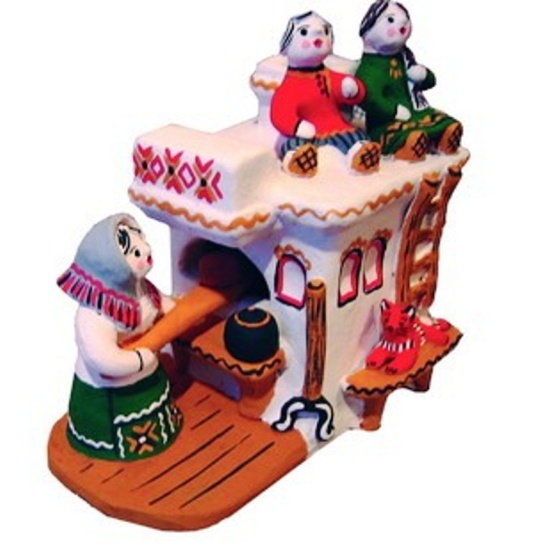 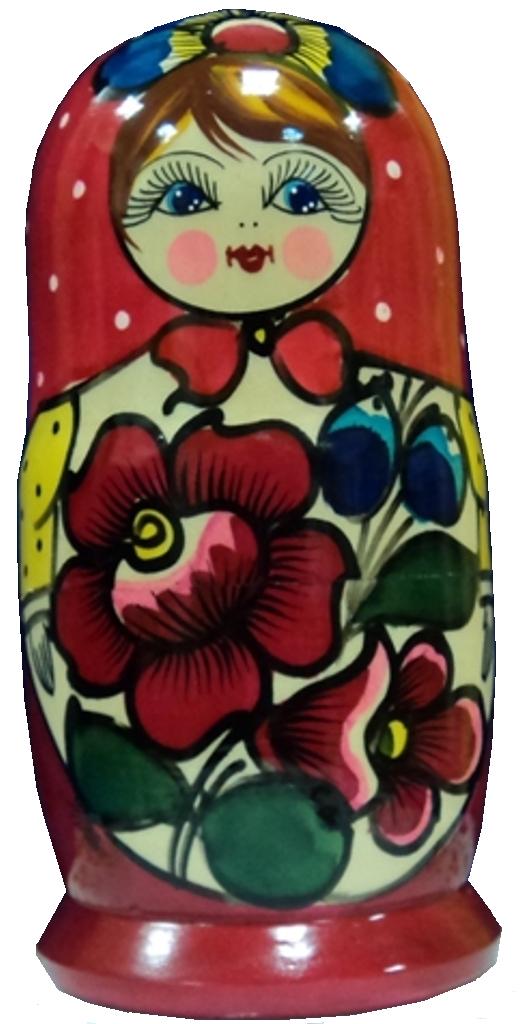 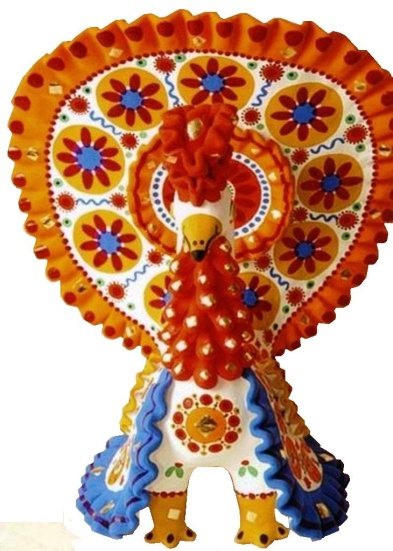 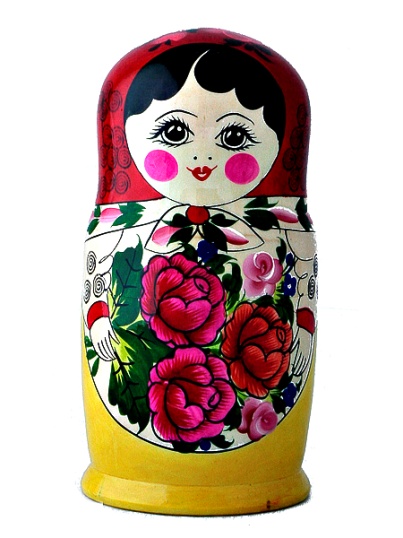 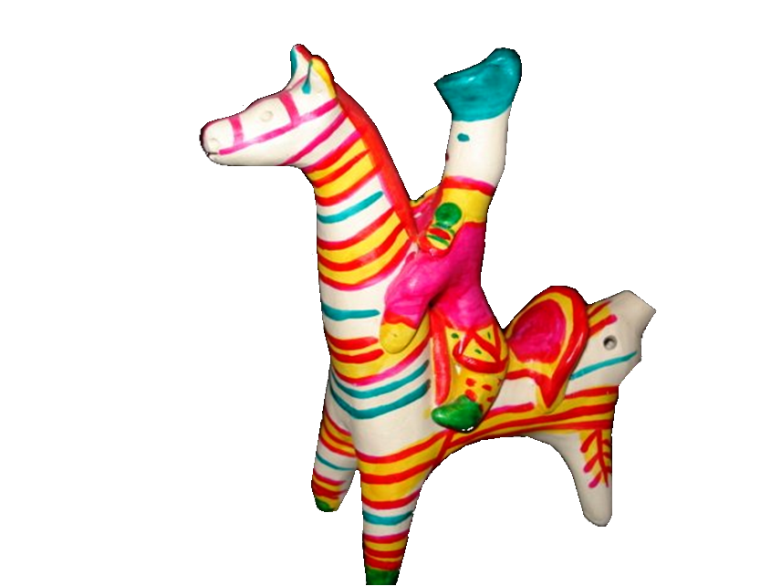 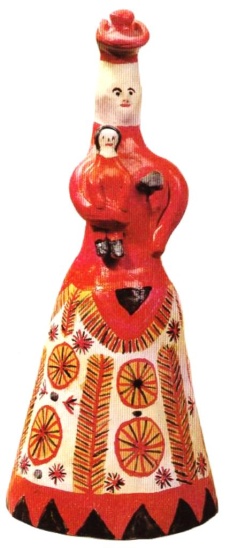 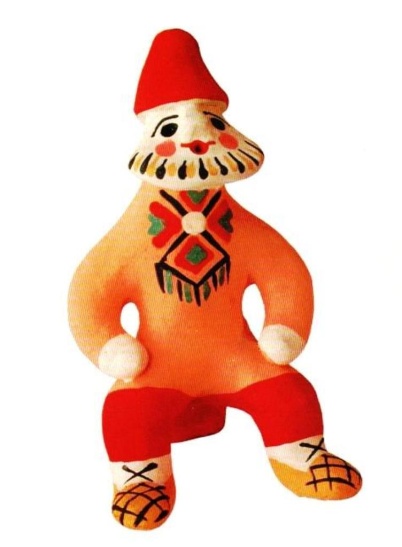 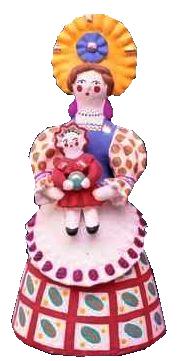 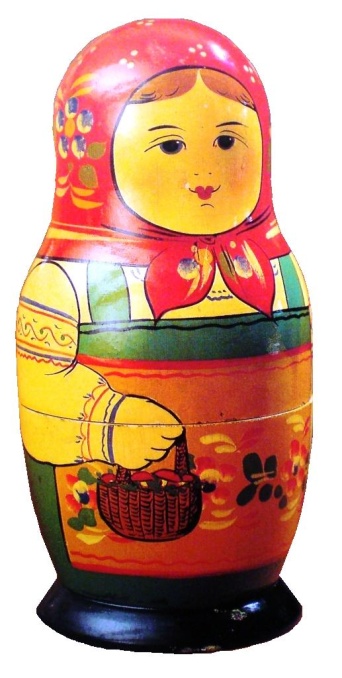 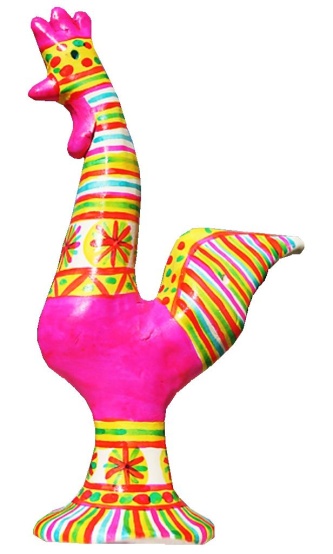 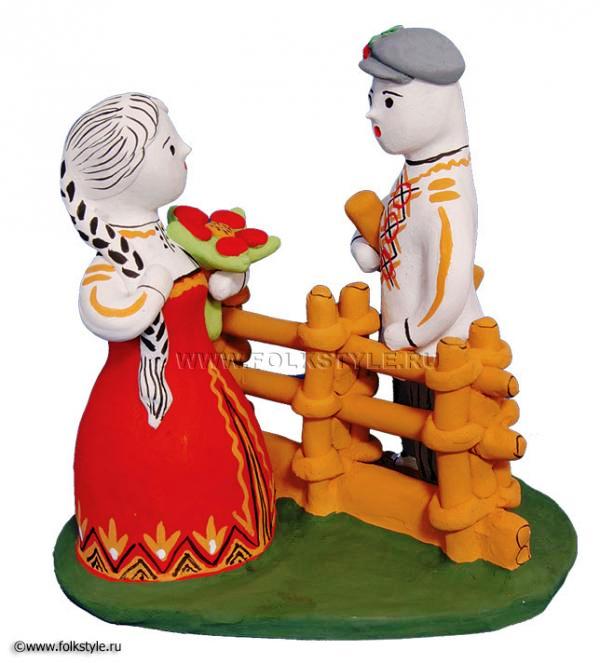 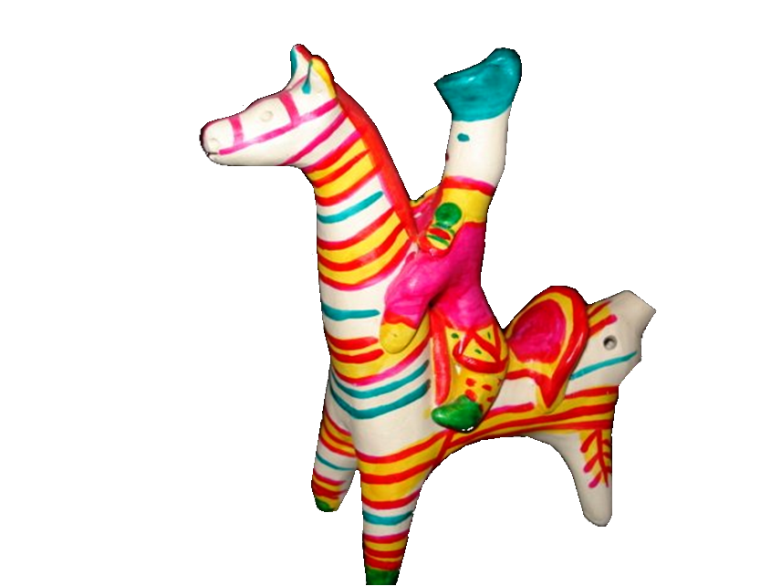 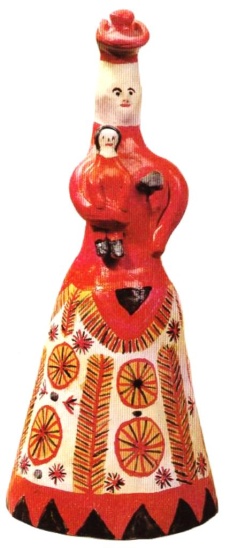 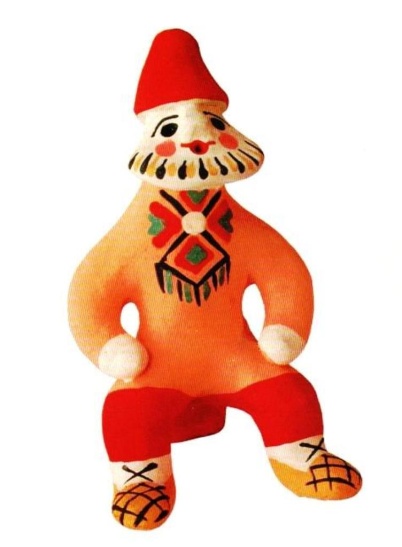 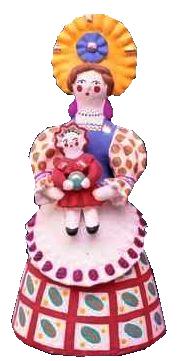 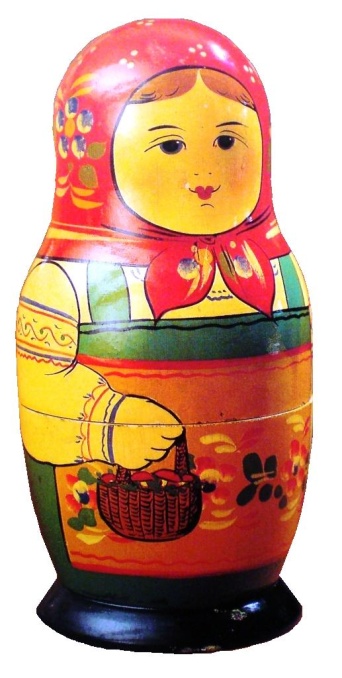 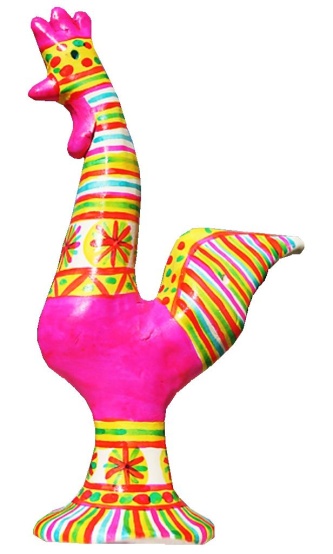 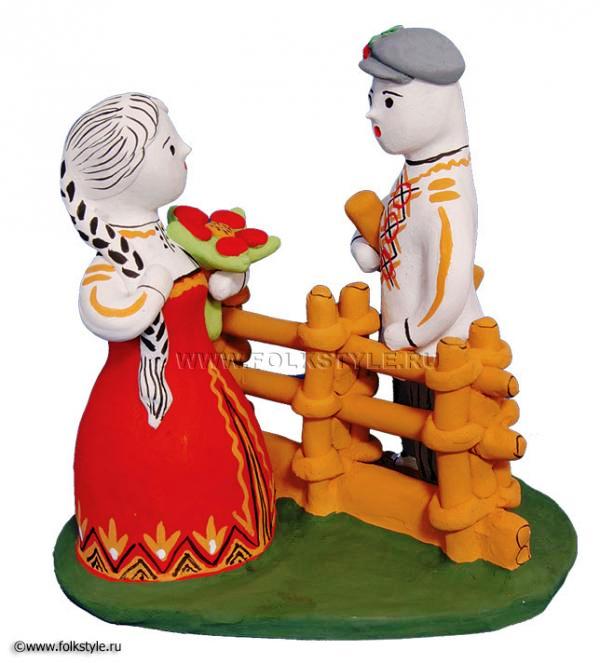 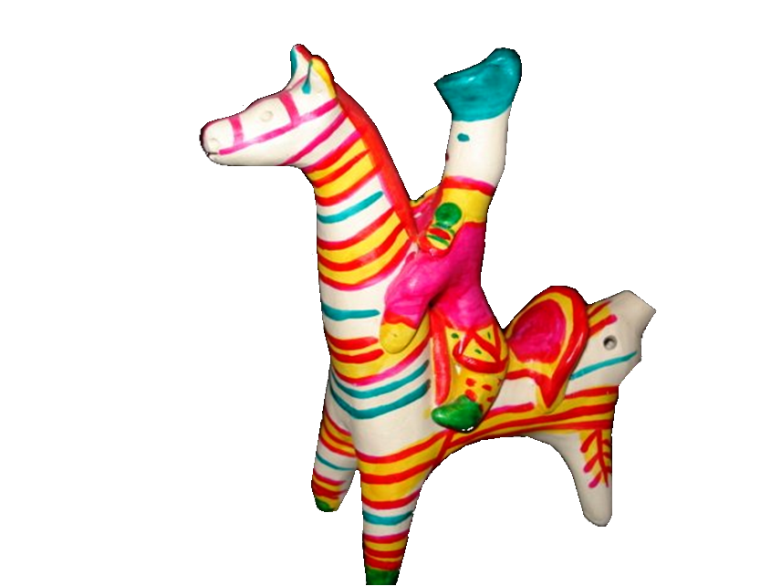 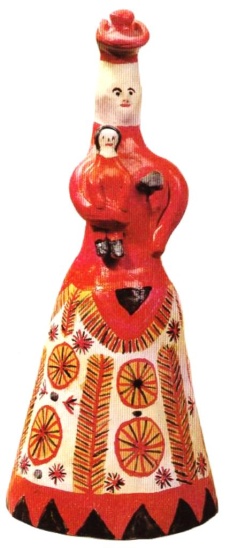 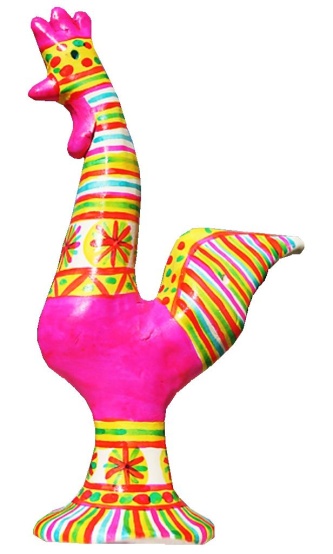 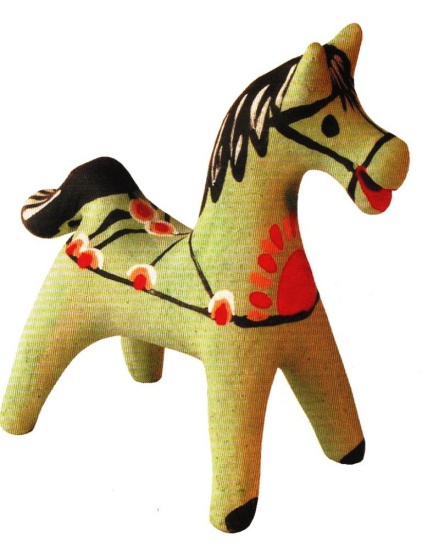 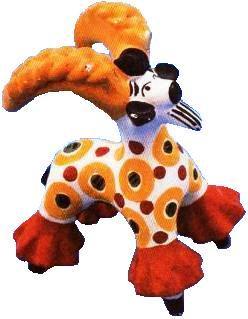 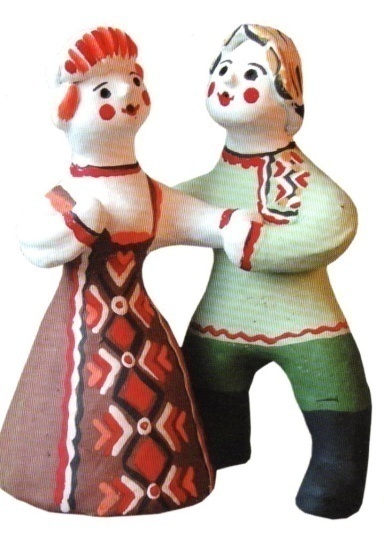 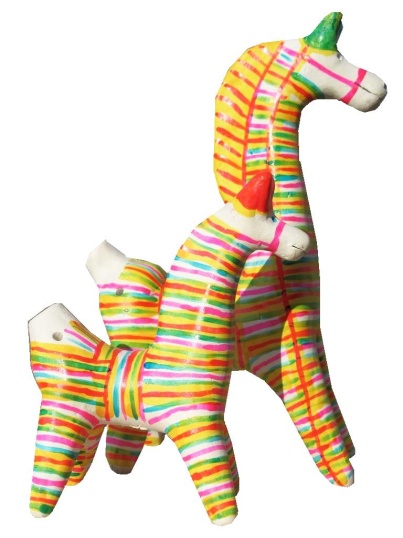 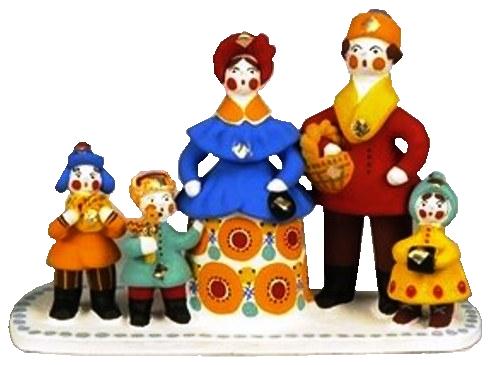 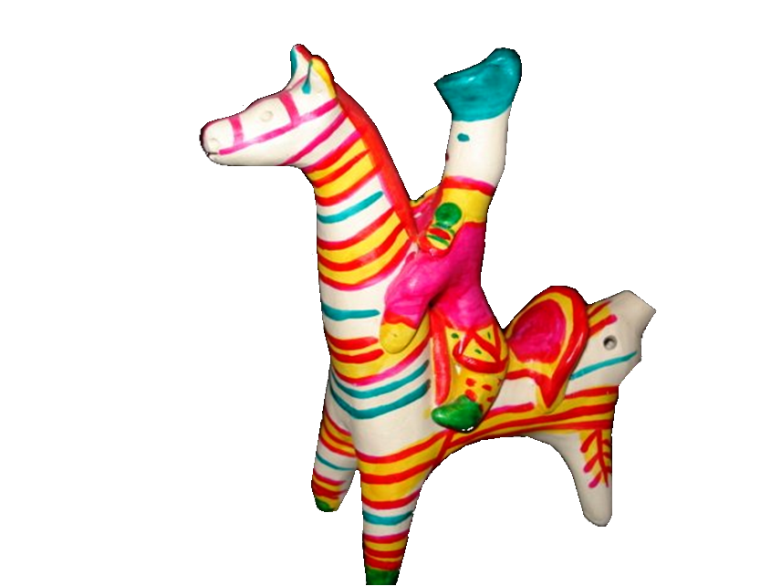 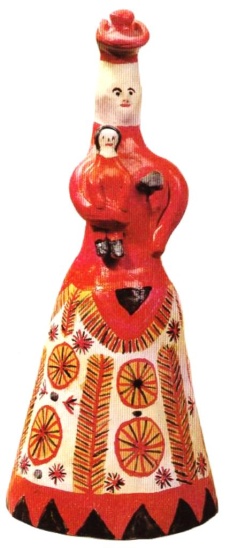 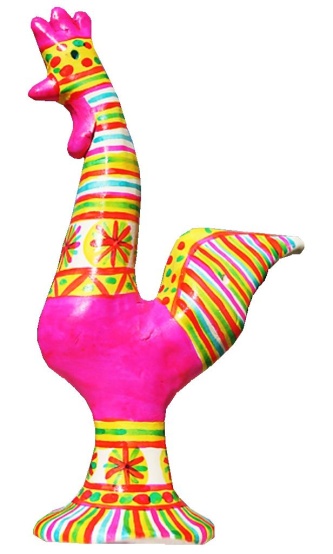 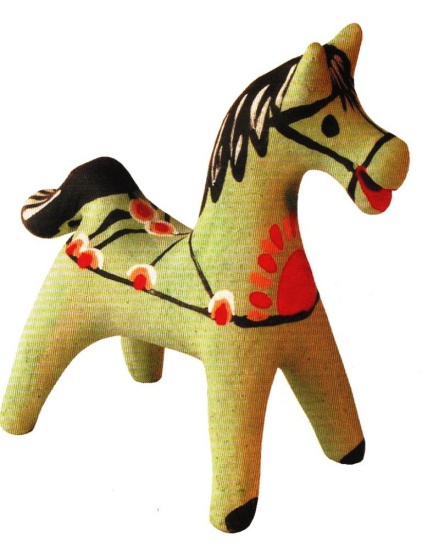 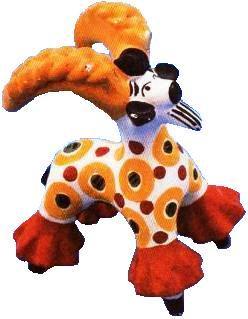 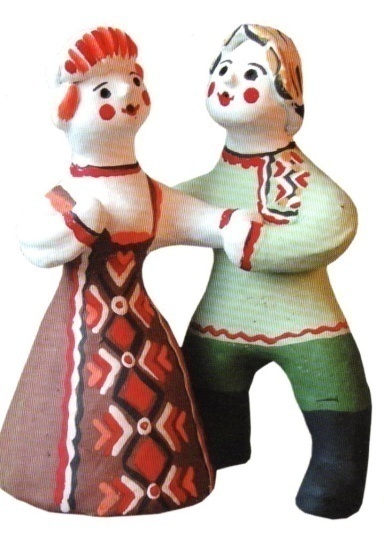 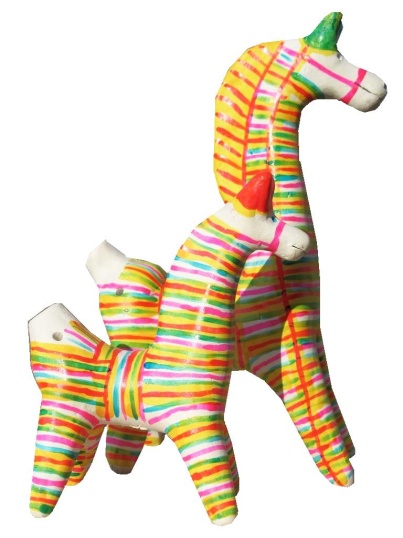 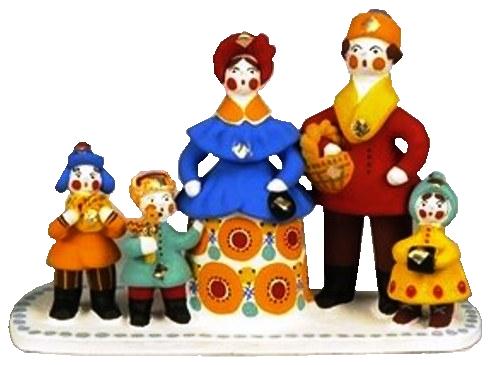 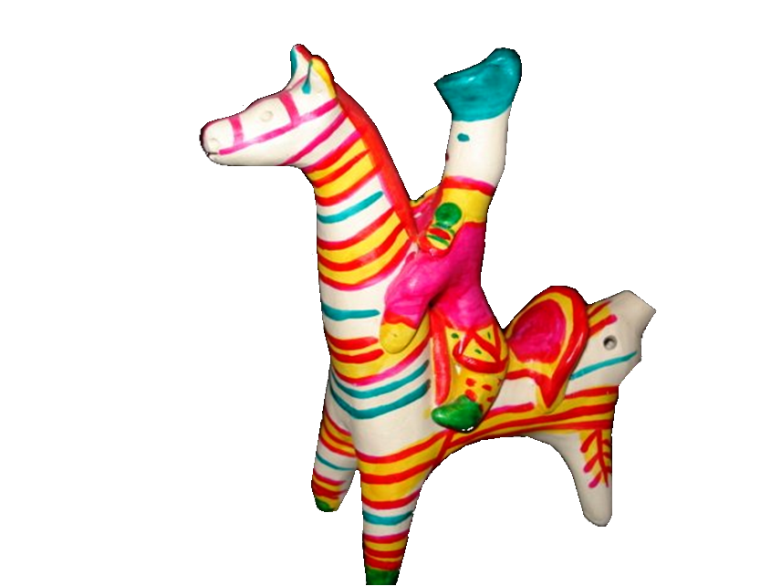 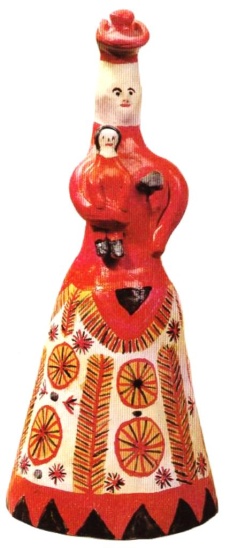 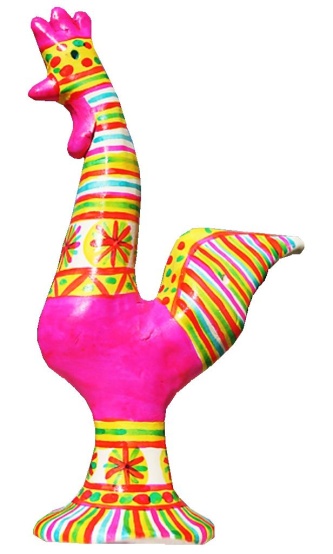 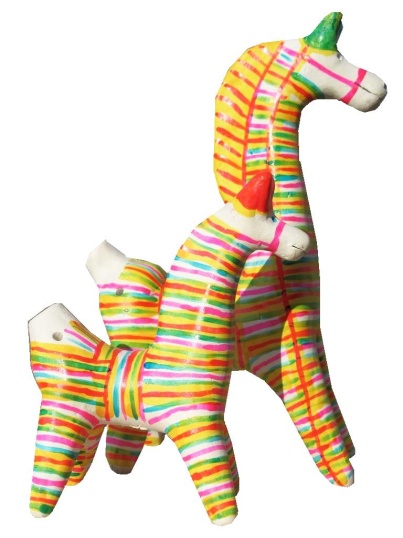 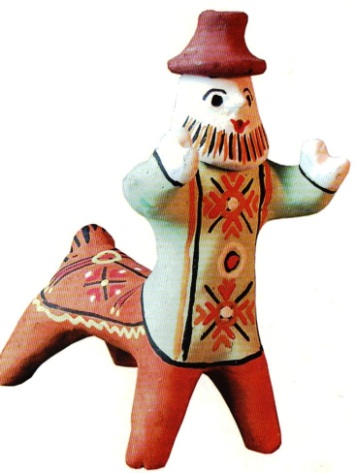 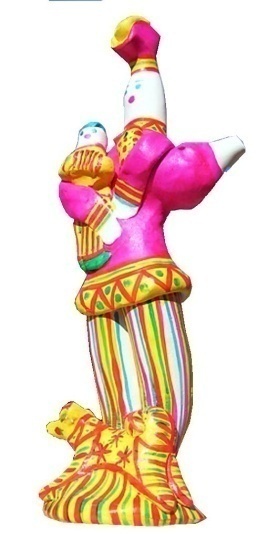 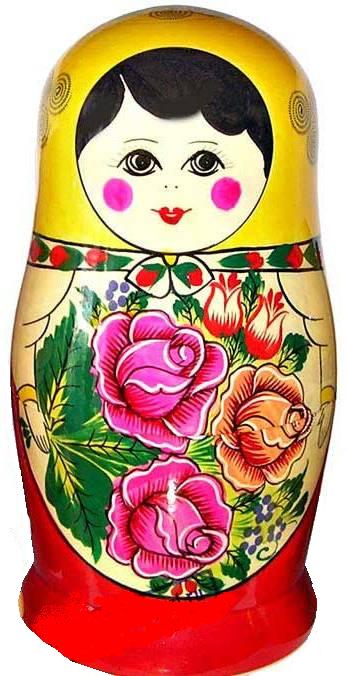 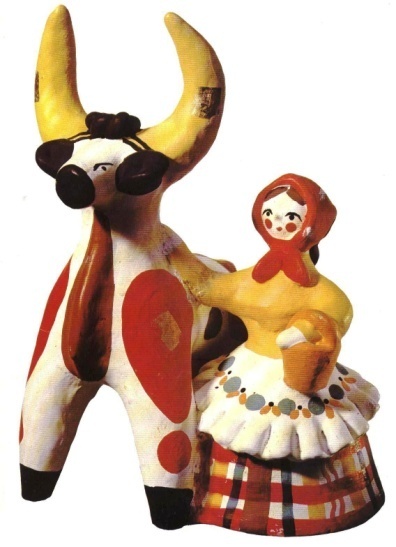 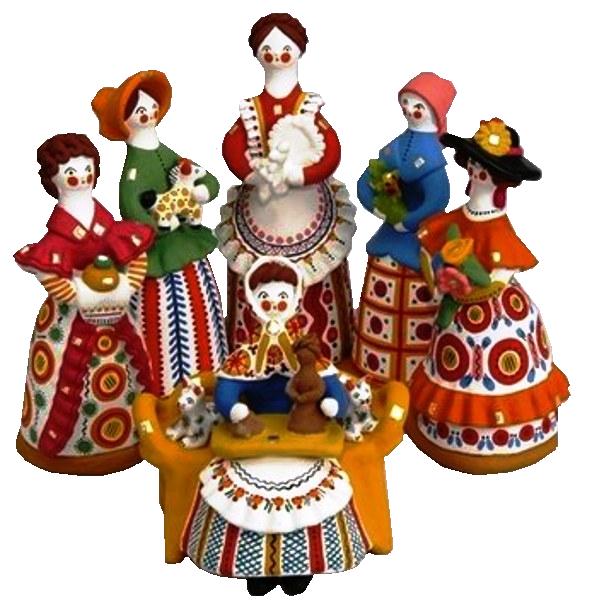 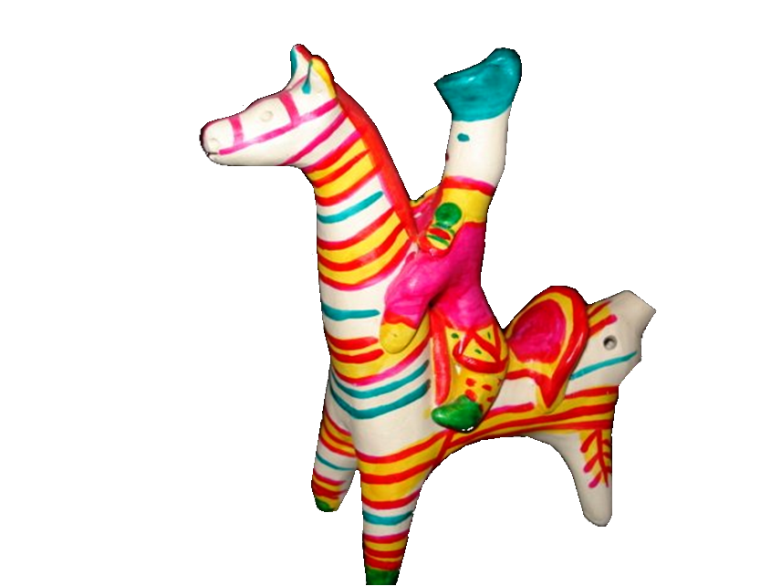 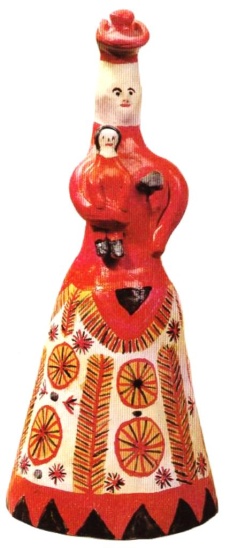 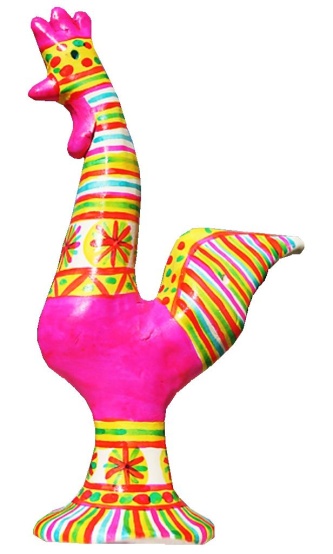 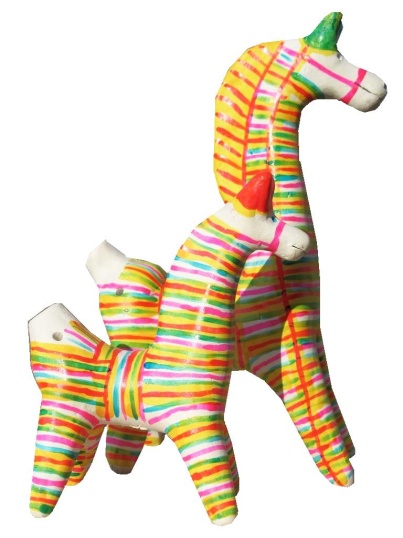 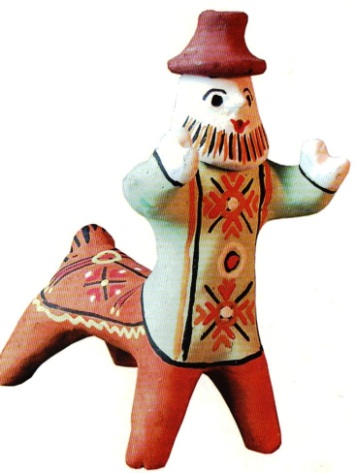 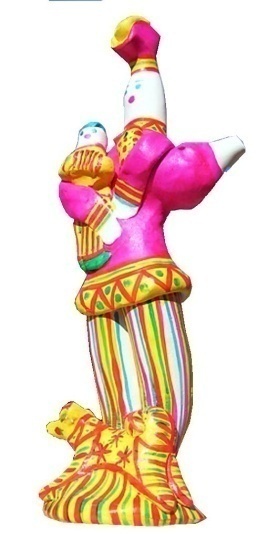 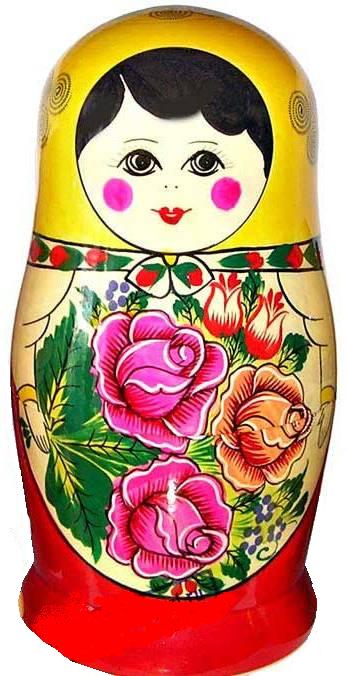 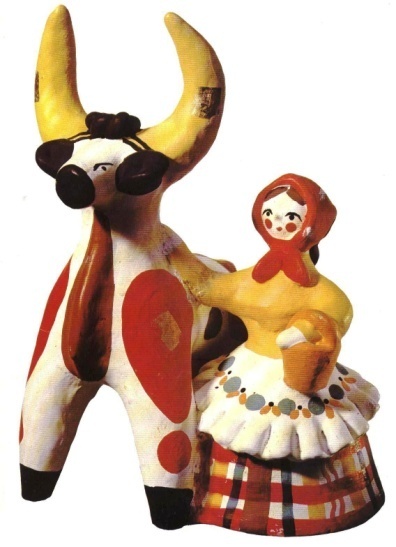 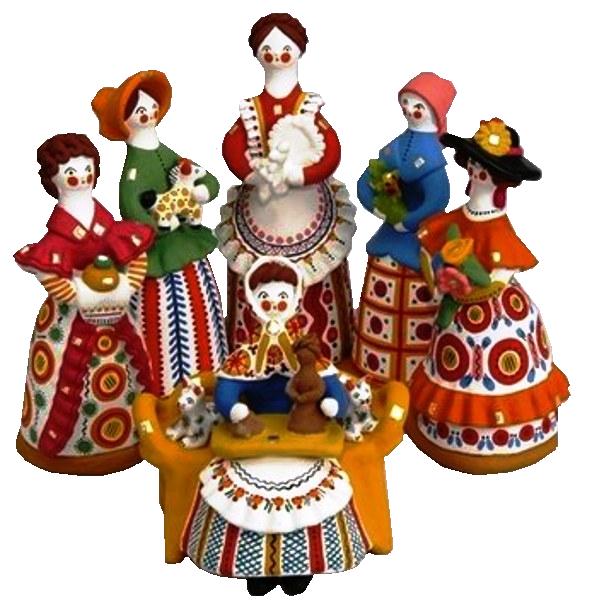 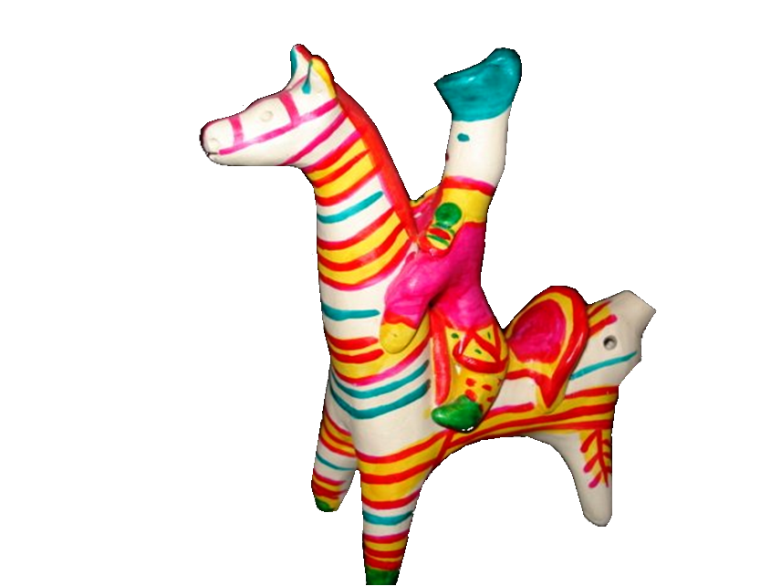 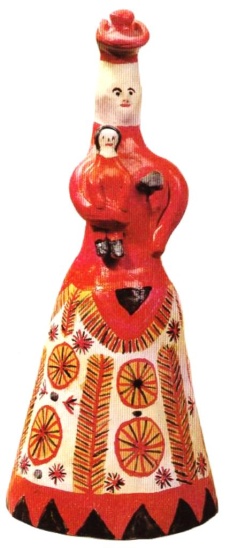 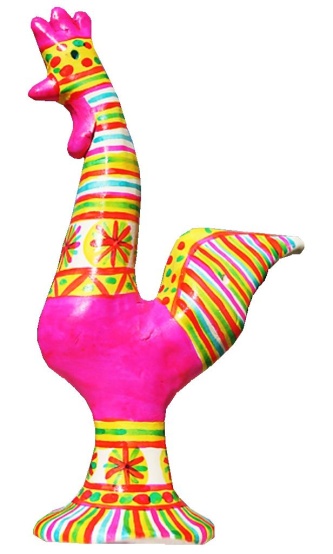 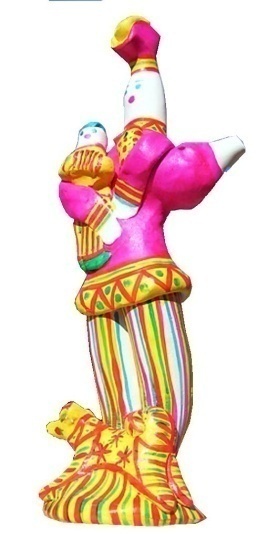 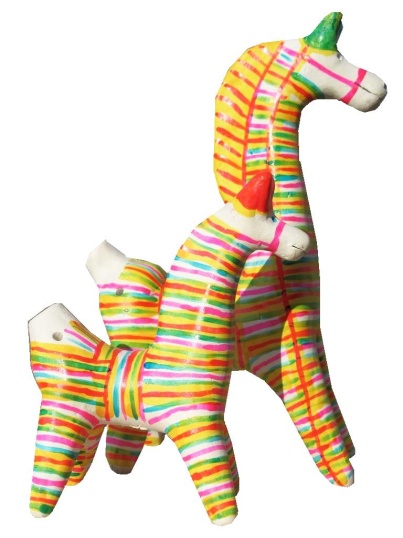 Правильно!!!
Это филимоновские игрушки.
МАРШРУТ
СПАСИБО ЗА ВНИМАНИЕ!!!